Outlier analysis
1. H215 vs. H15Z
1. H215 vs. H15Z
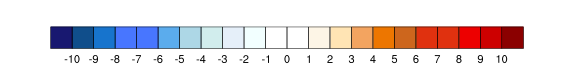 Improvement/Degradation of H215 over H15Z (AL+EP)
Improvement
Degradation
Intensity error
Track error
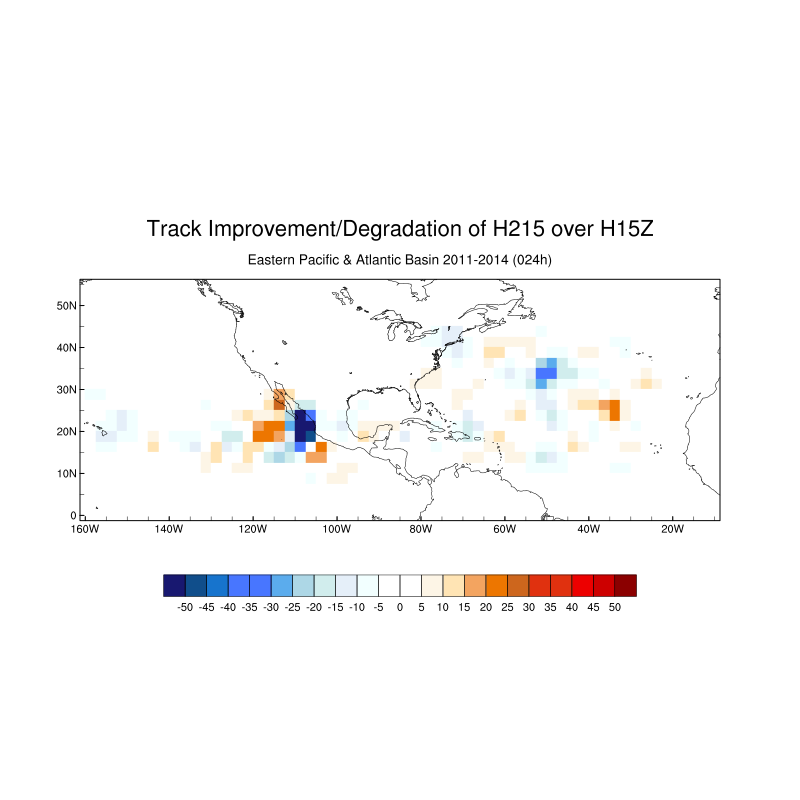 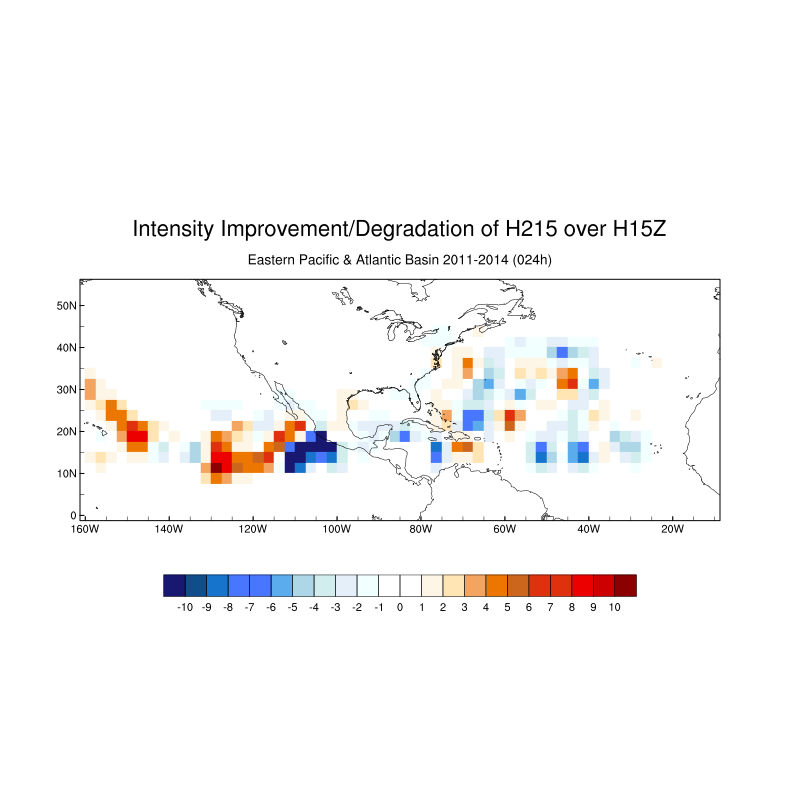 24h
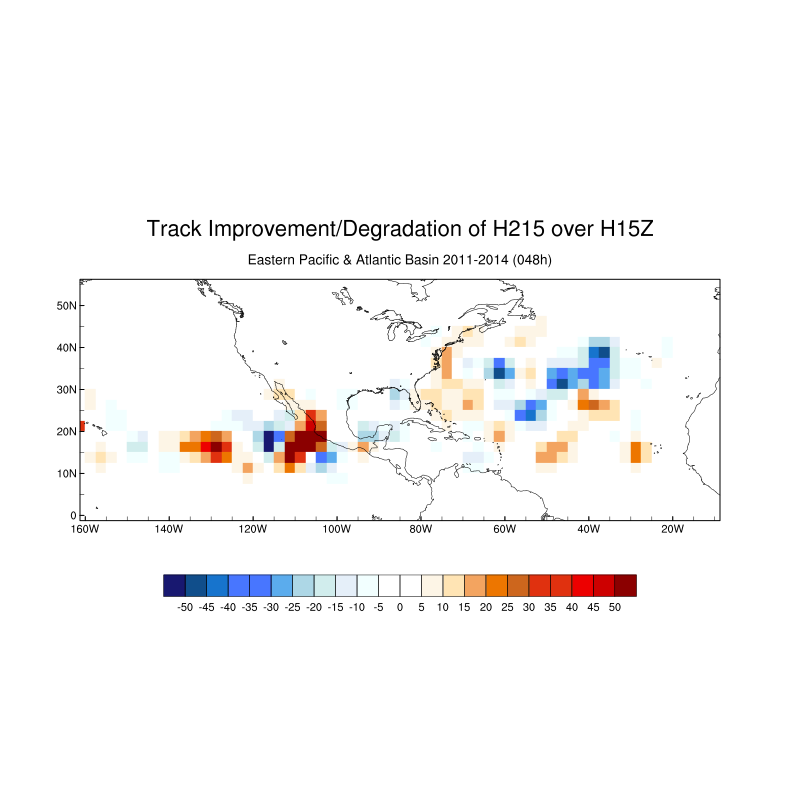 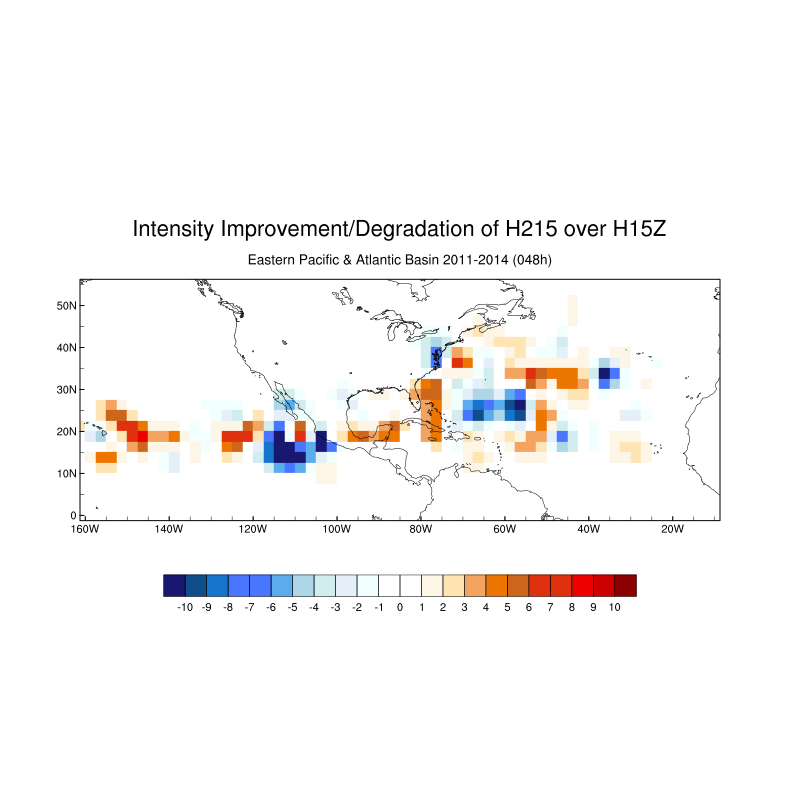 48h
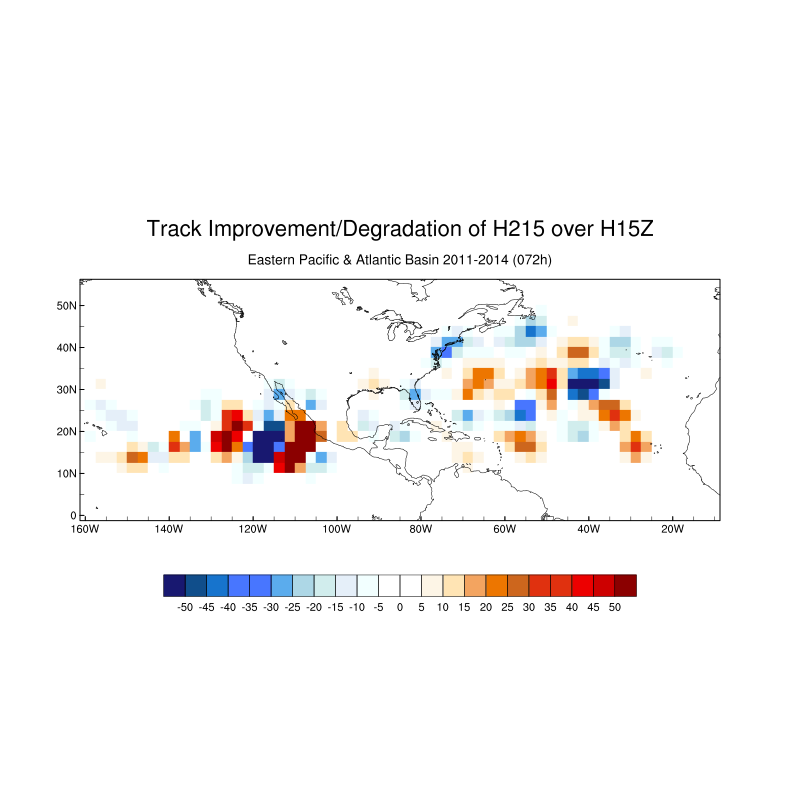 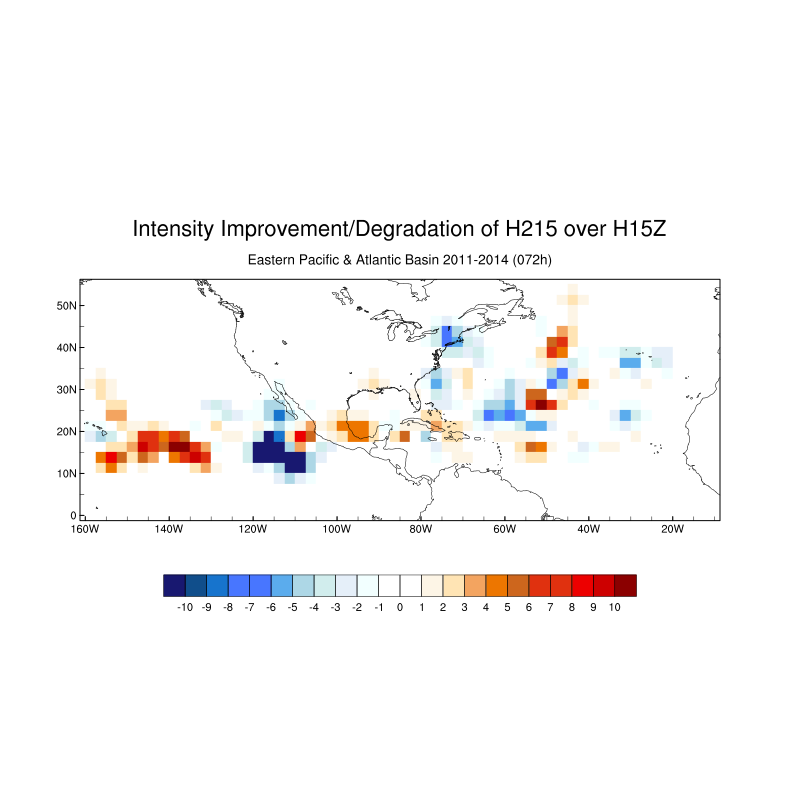 72h
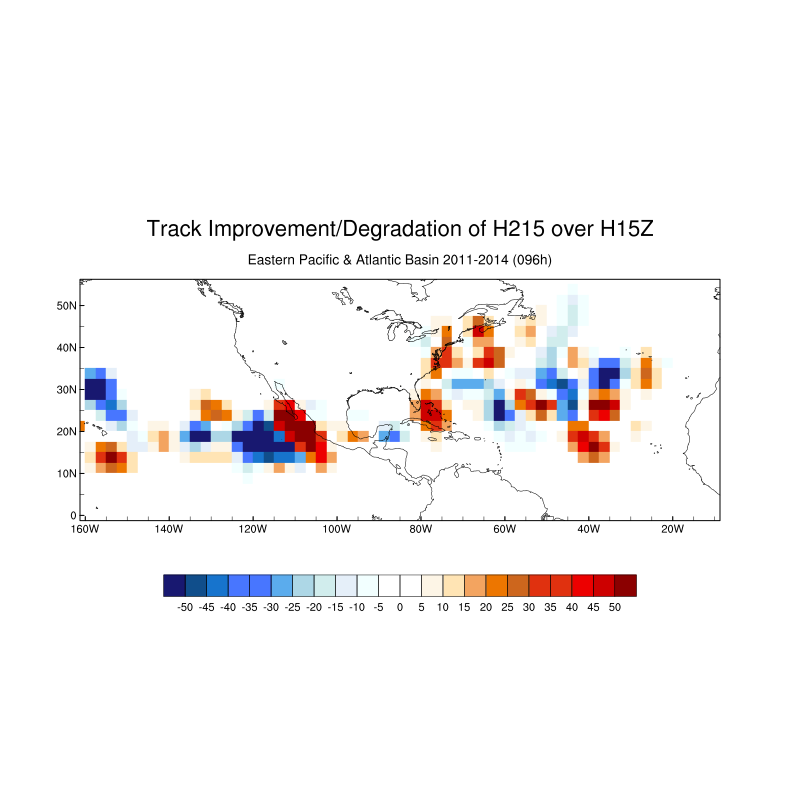 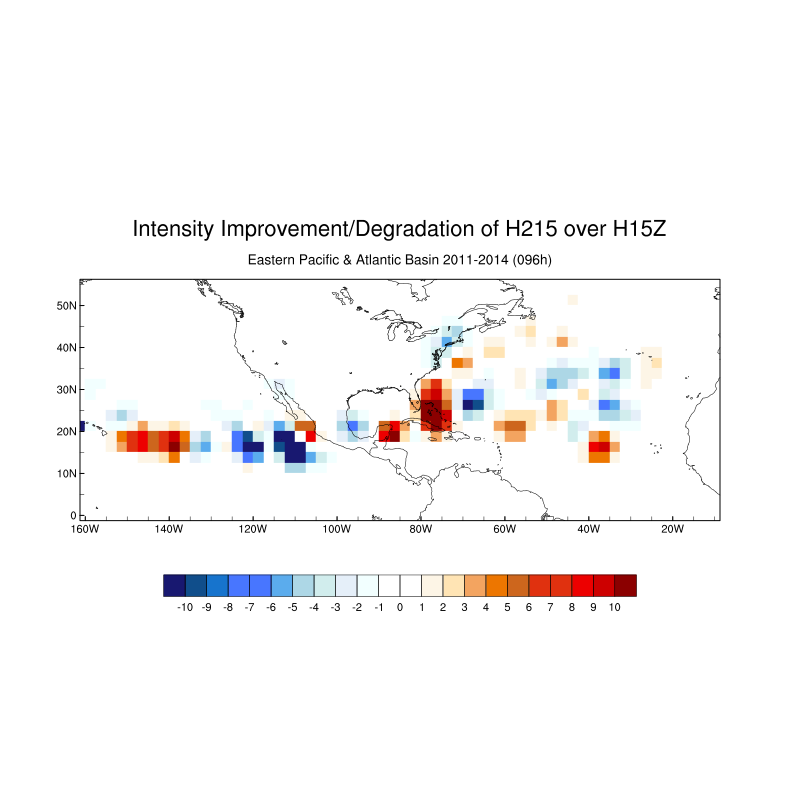 96h
Improvement/Degradation of H215 over H15Z : Track error (AL)
H215 Total #Case=1455, #TC=94
Improvement (< 25th PCTL)
Degradation (>75th PCTL)
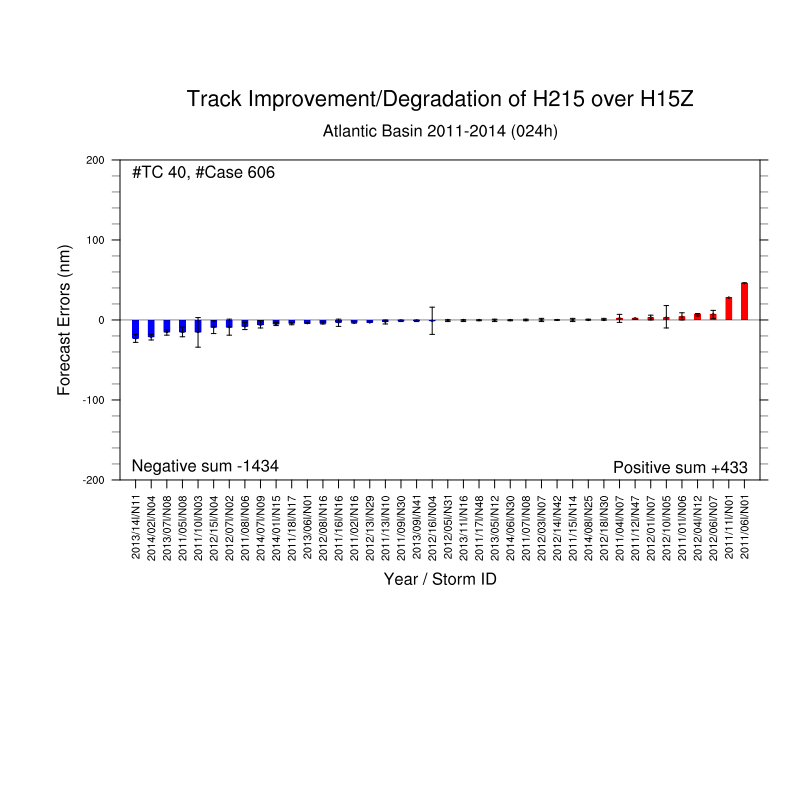 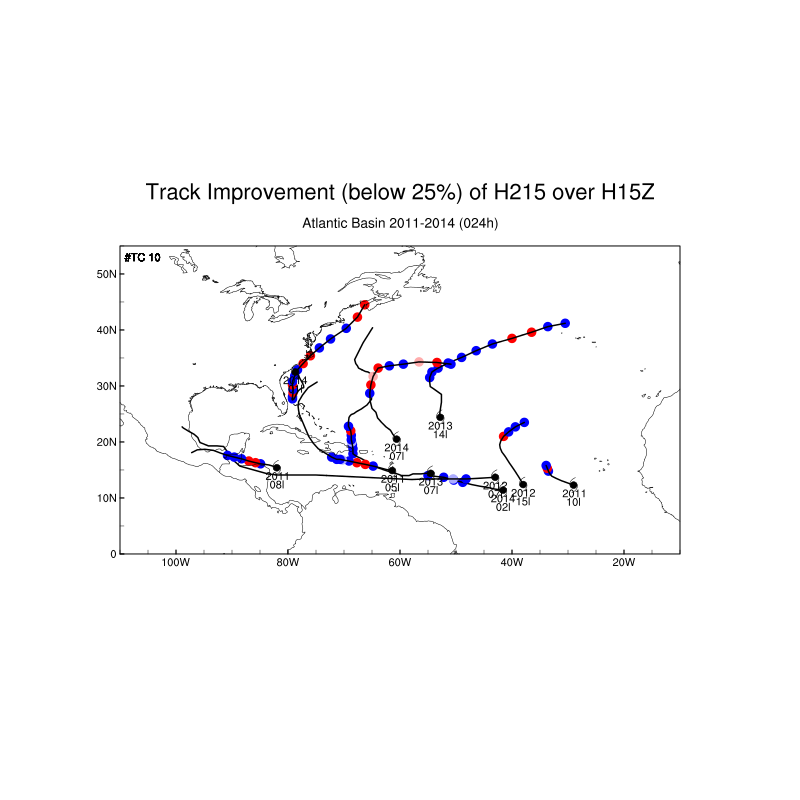 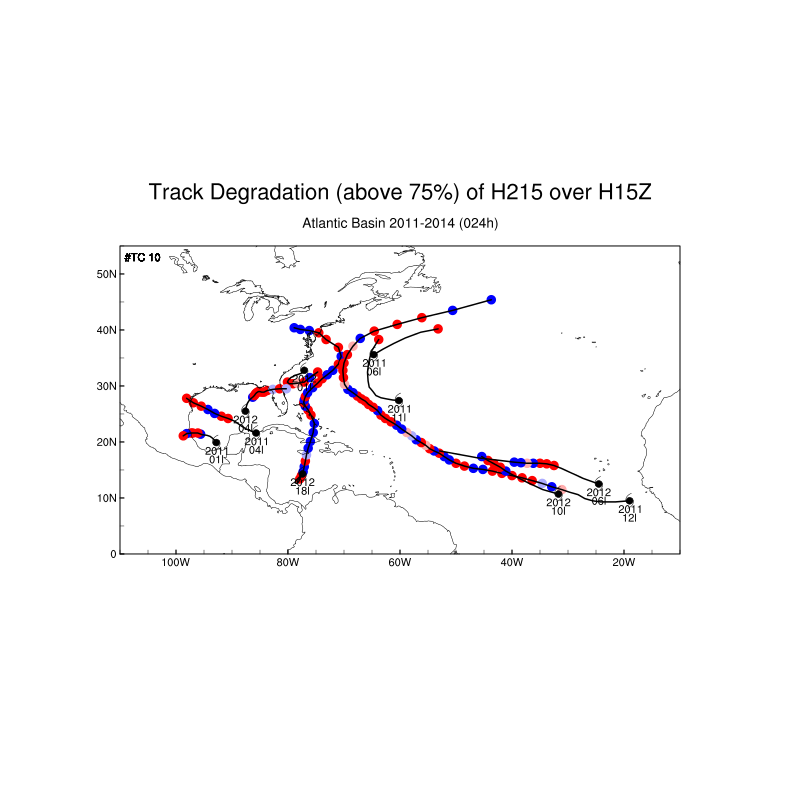 25th PCTL
24h
75th PCTL
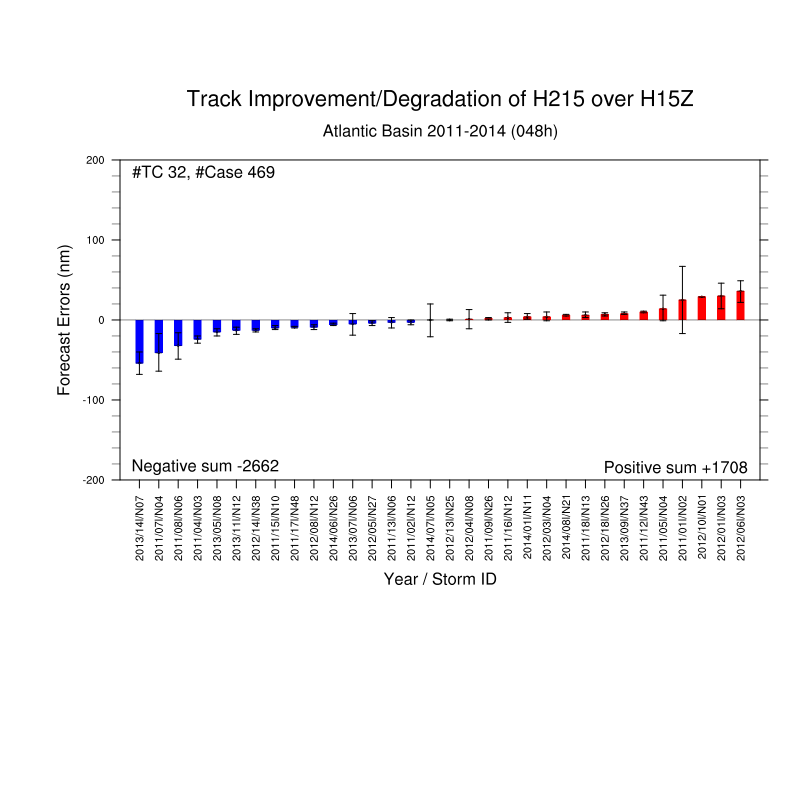 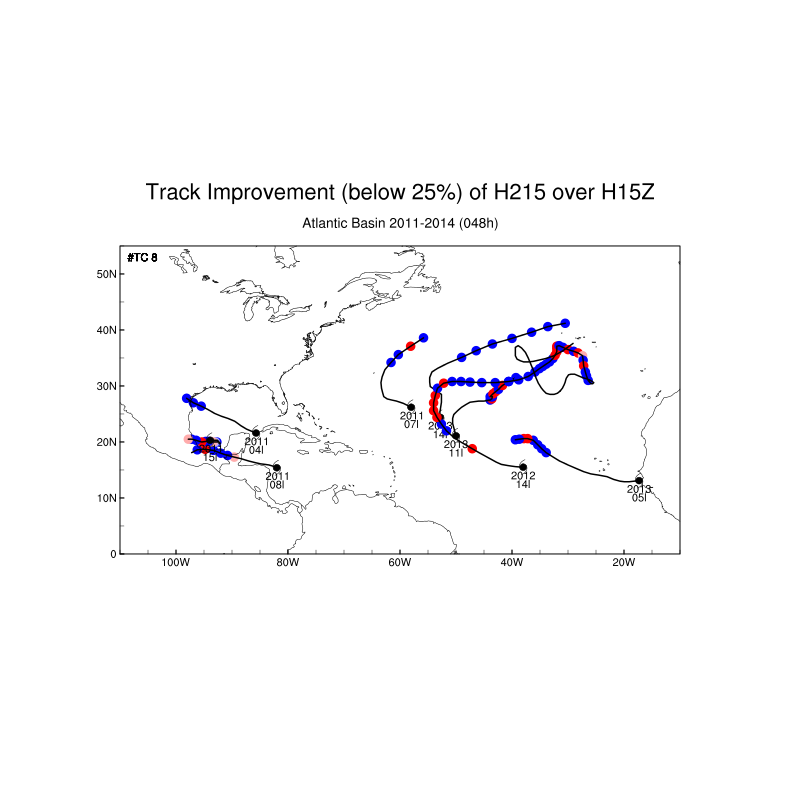 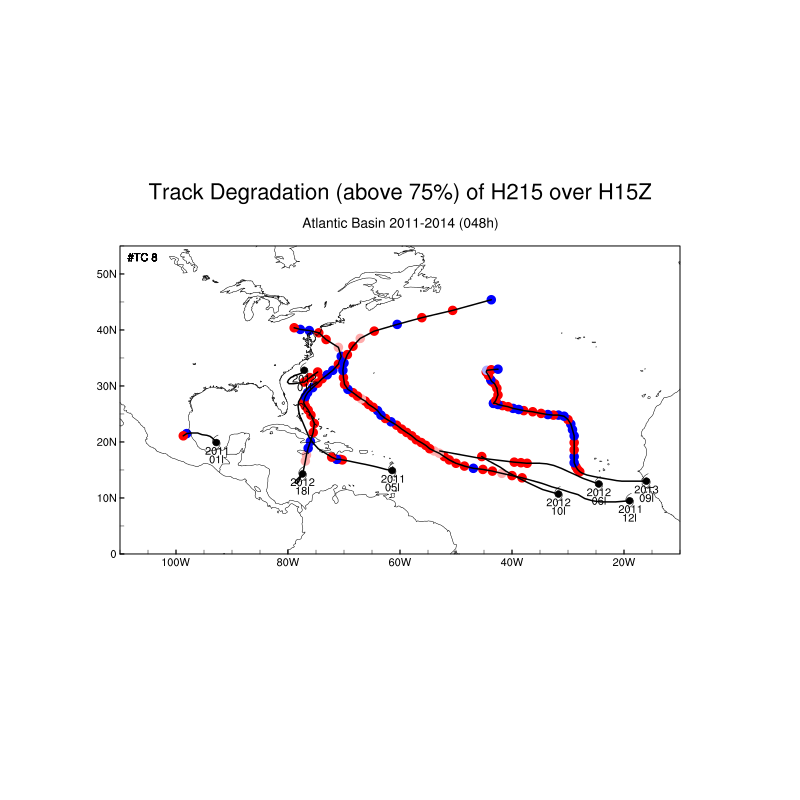 48h
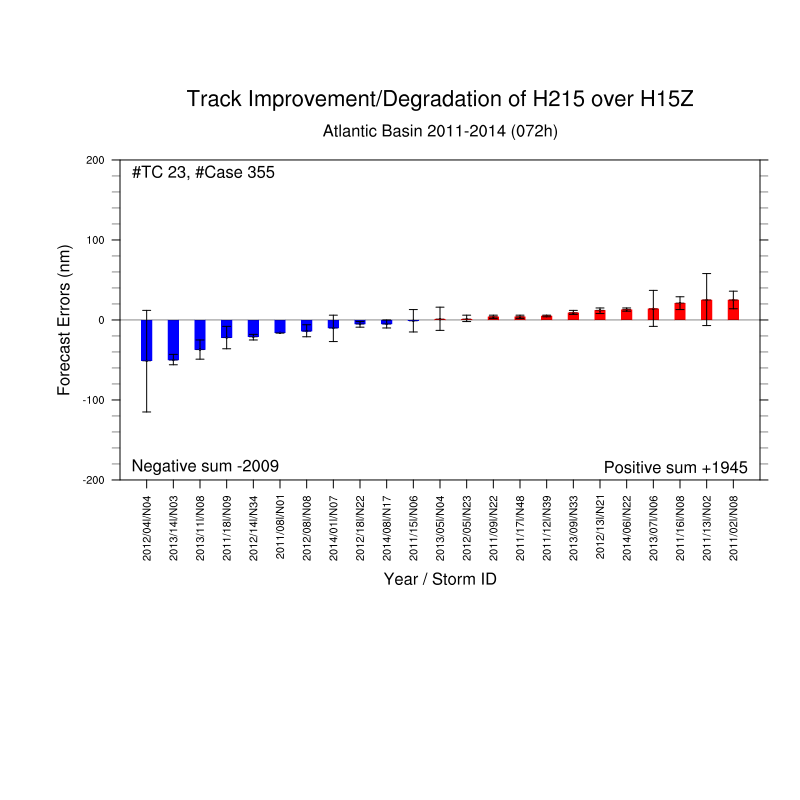 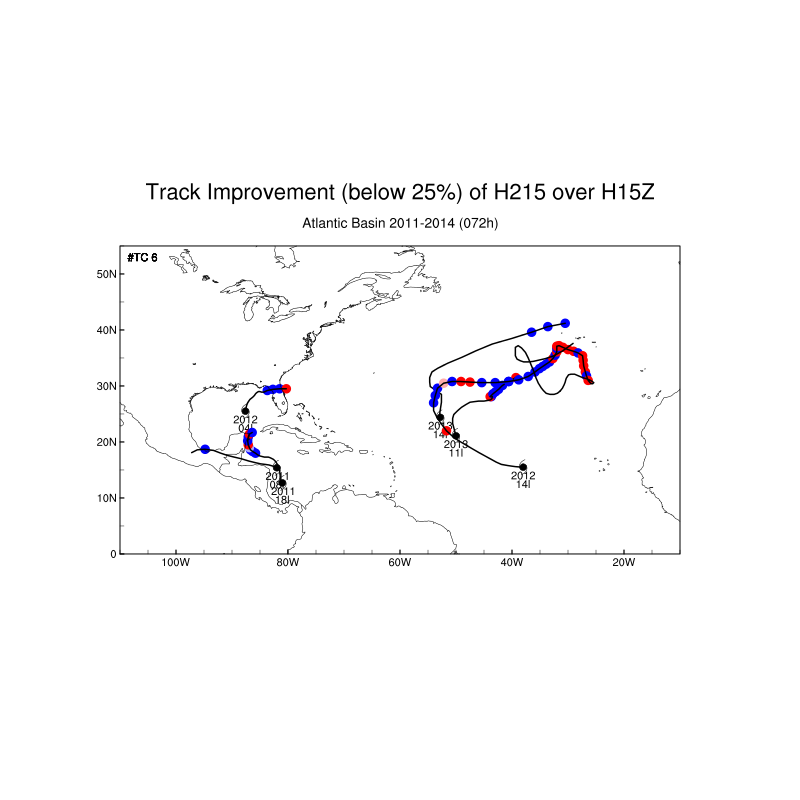 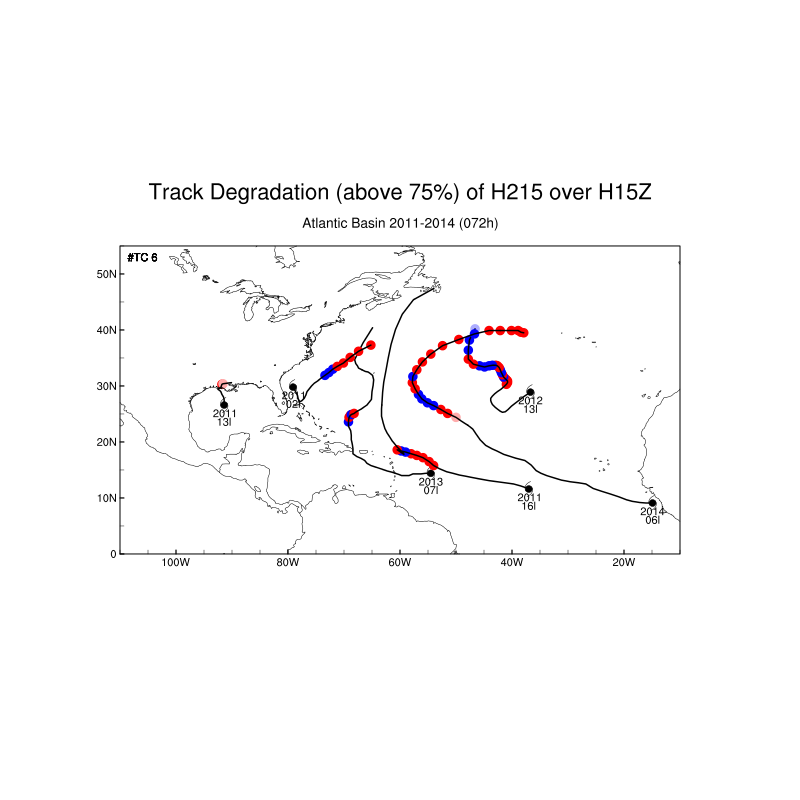 72h
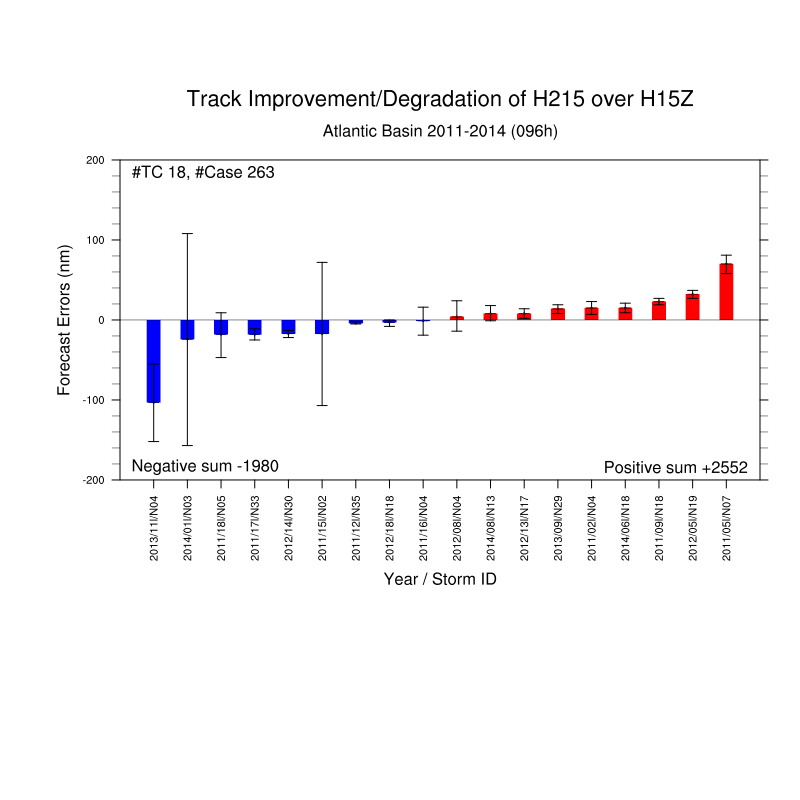 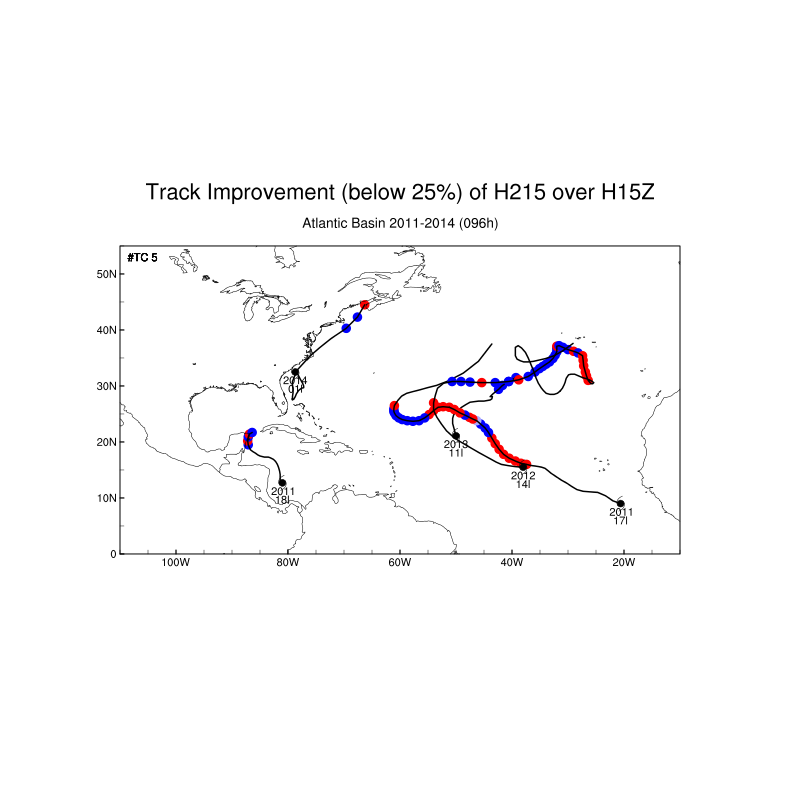 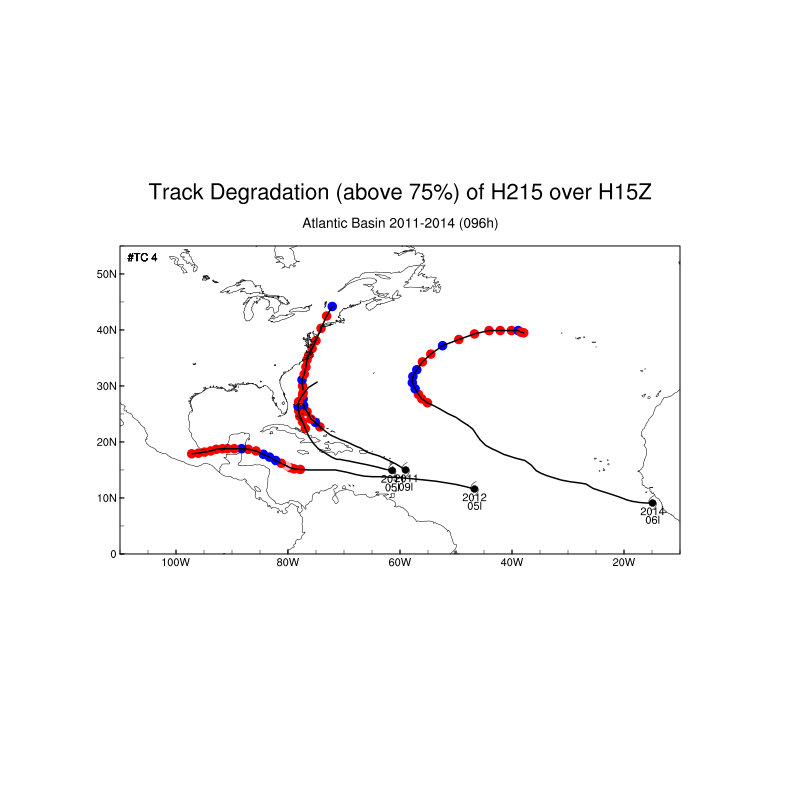 96h
Improvement/Degradation of H215 over H15Z : Intensity error (AL)
H215 Total #Case=1455, #TC=94
Improvement (< 25th PCTL)
Degradation (>75th PCTL)
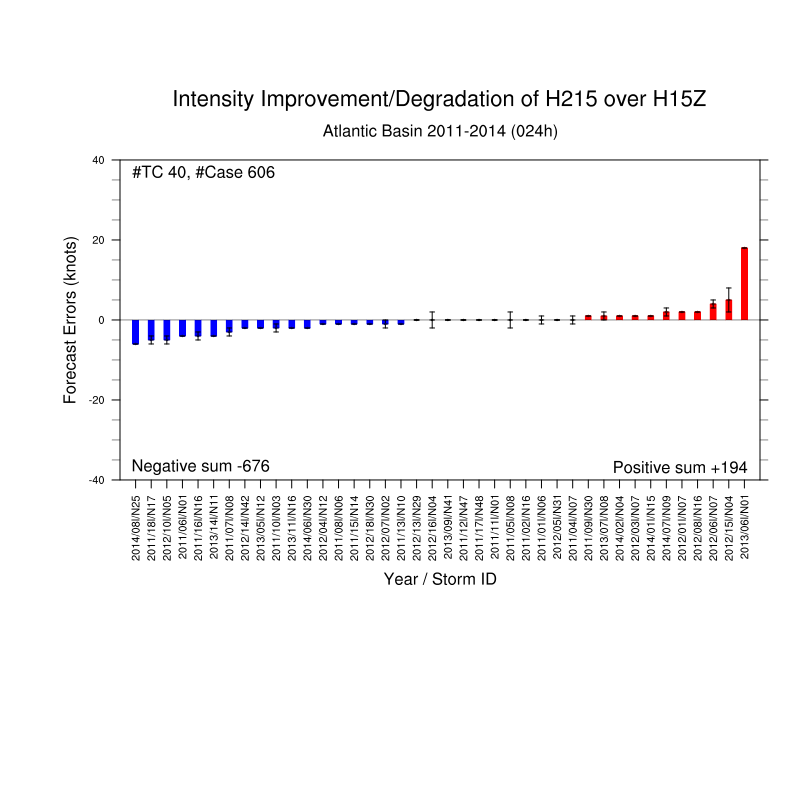 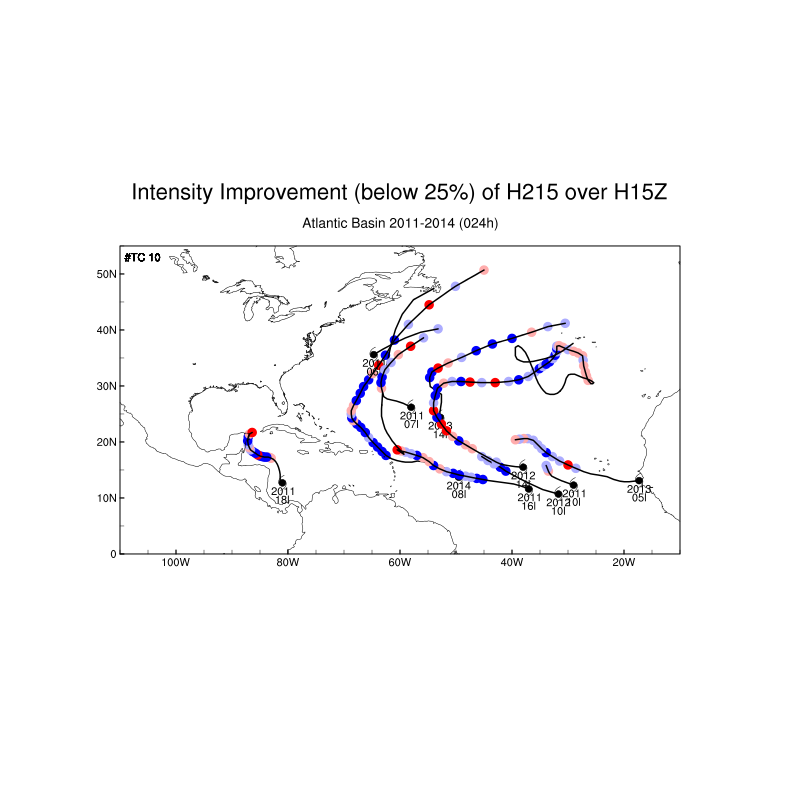 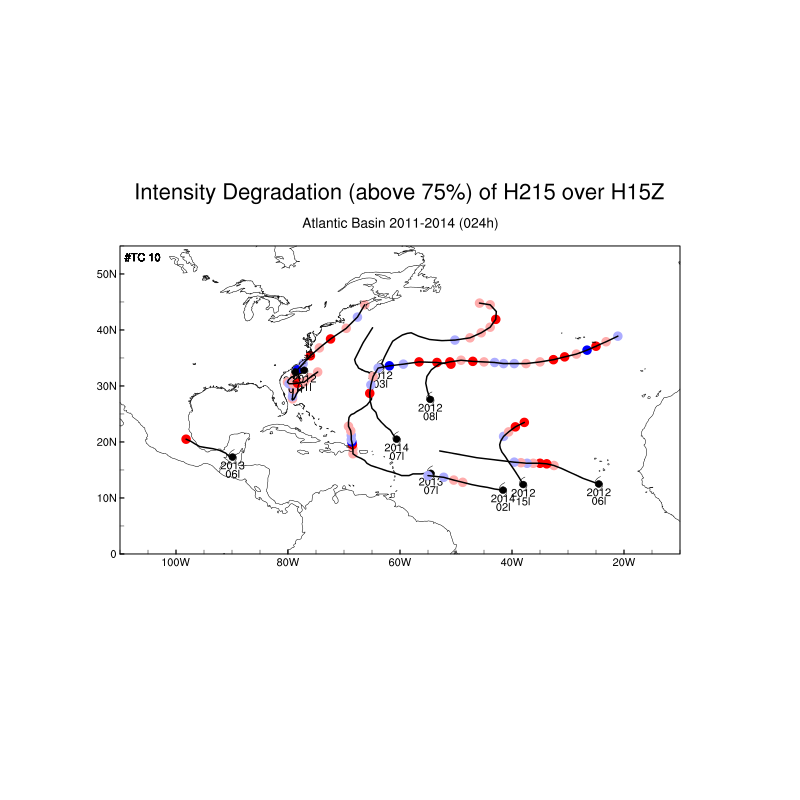 25th PCTL
24h
75th PCTL
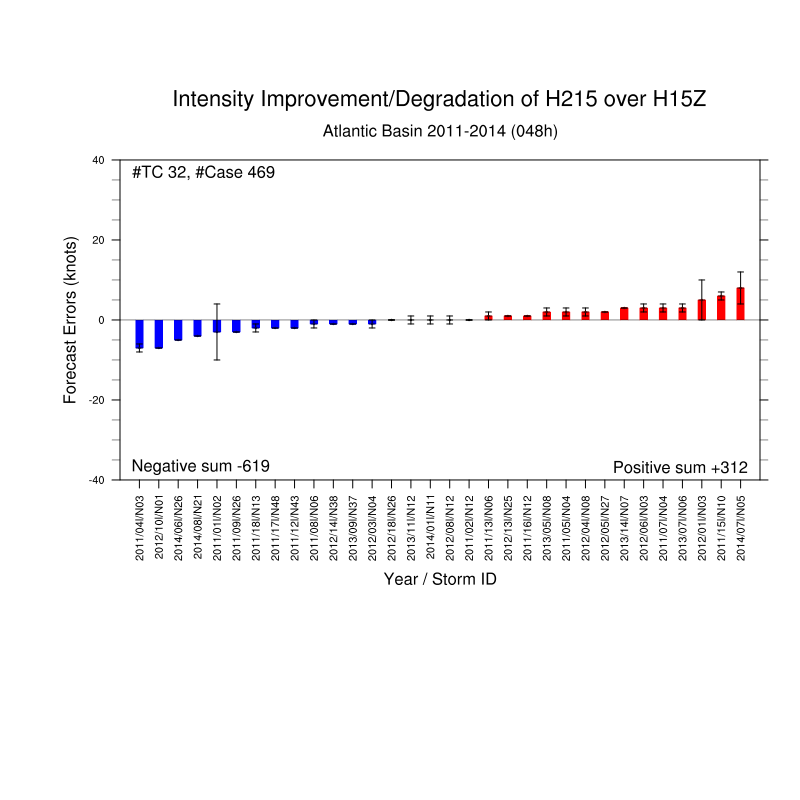 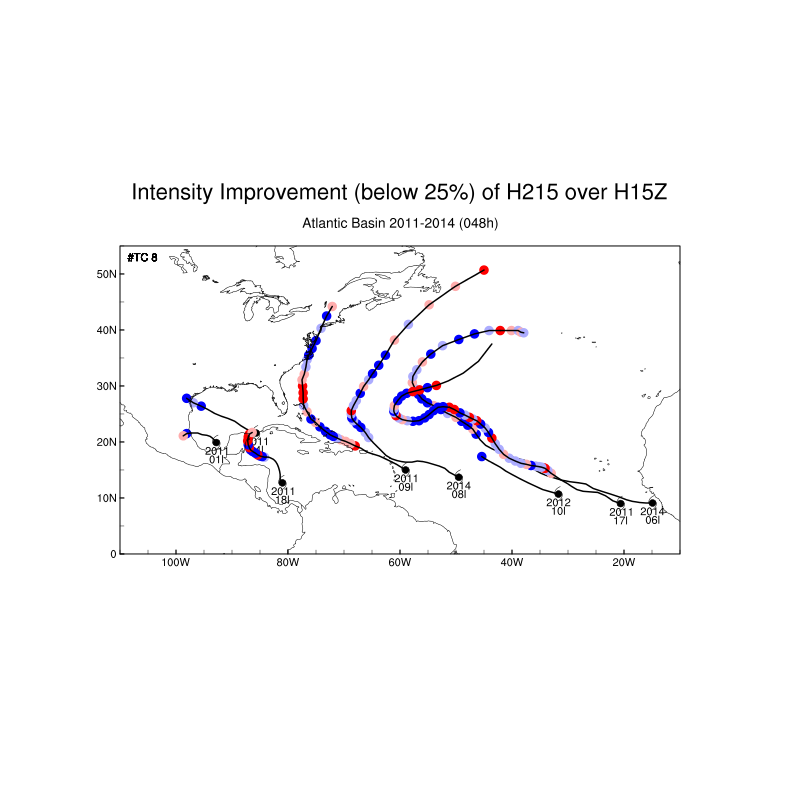 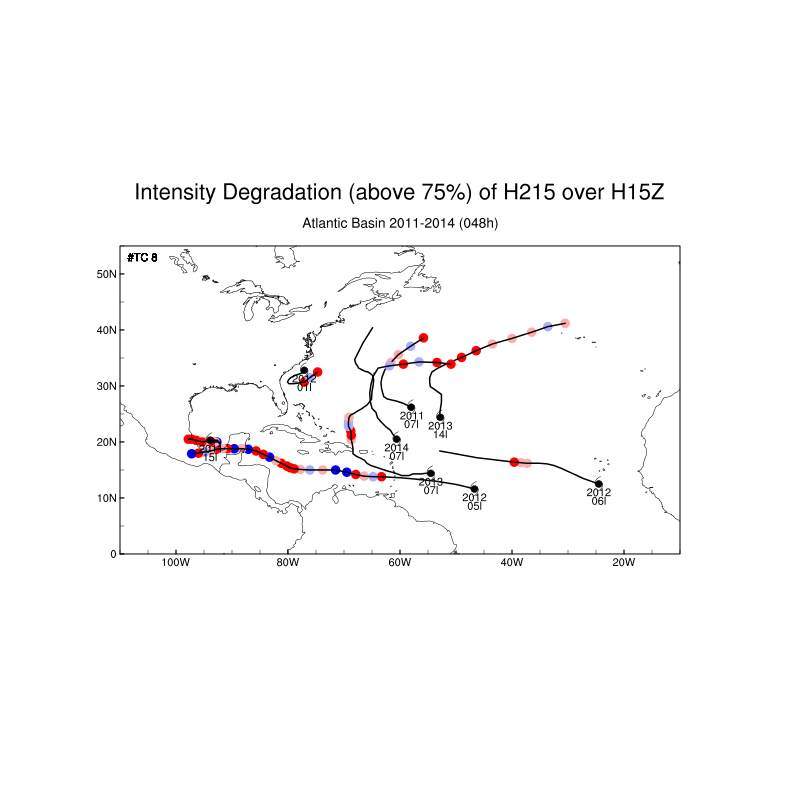 48h
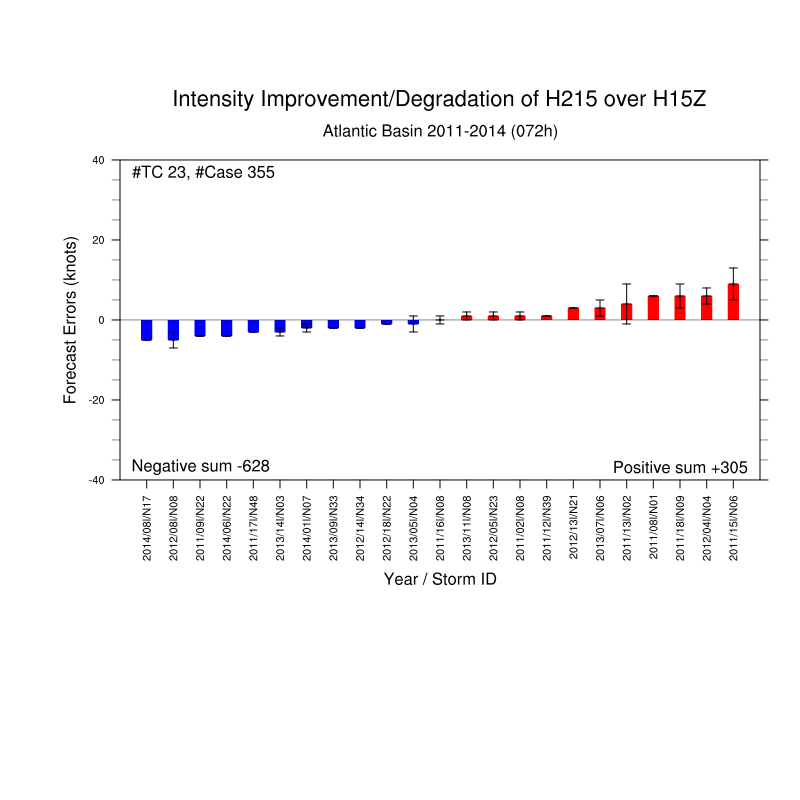 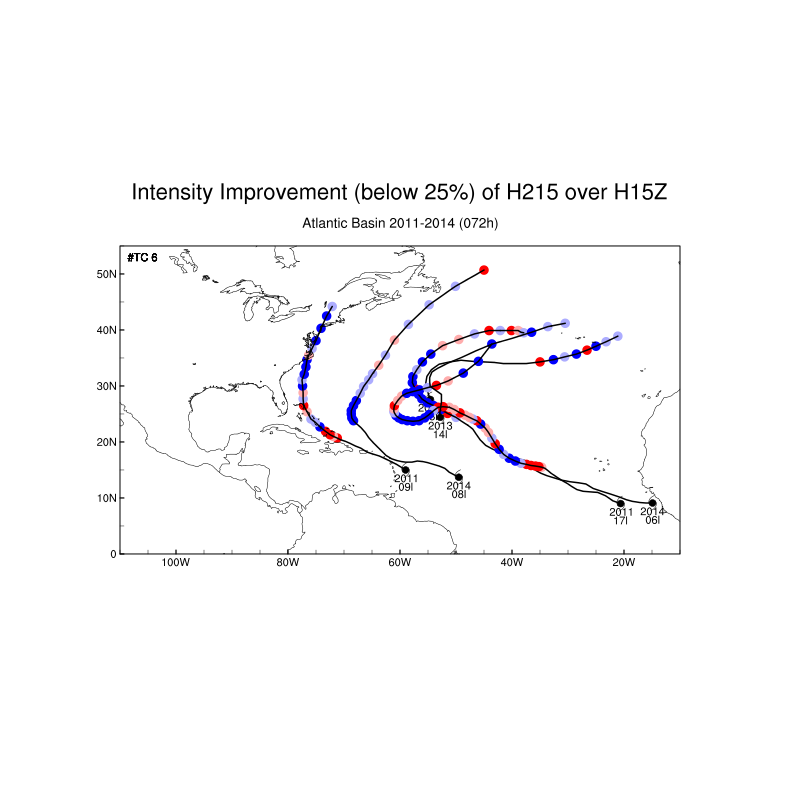 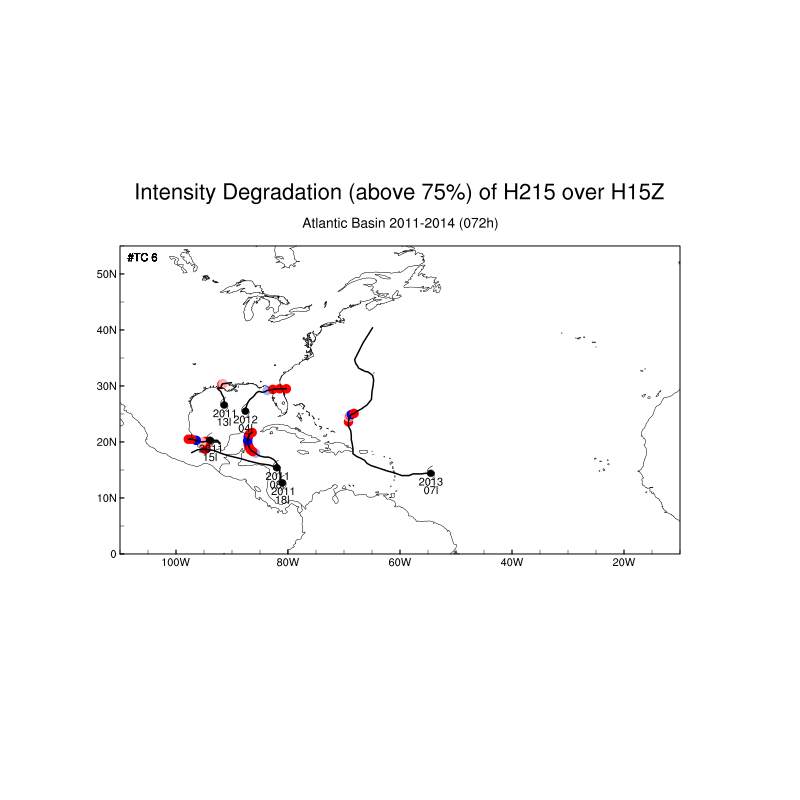 72h
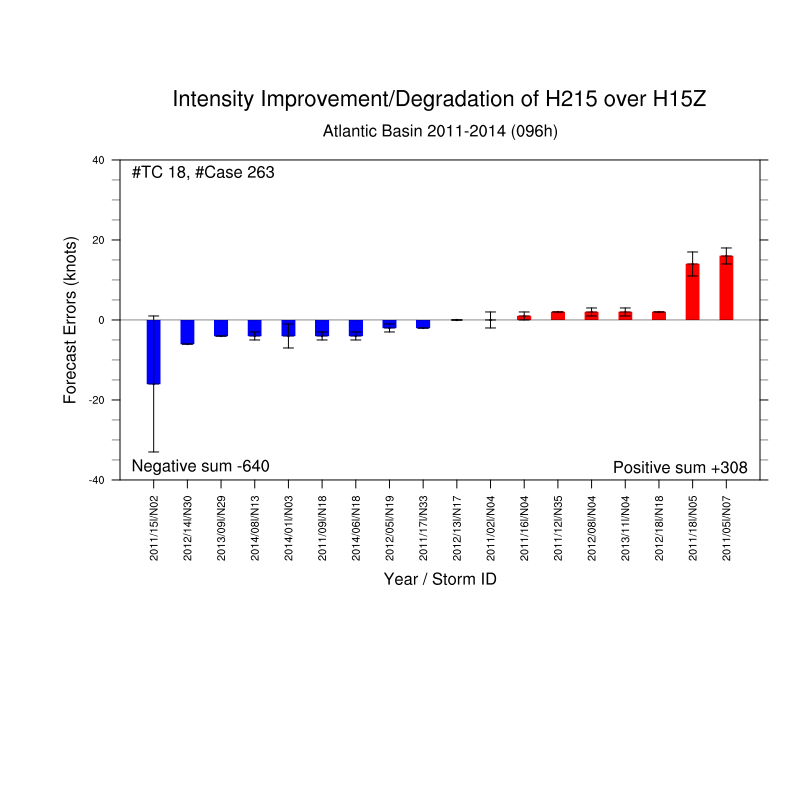 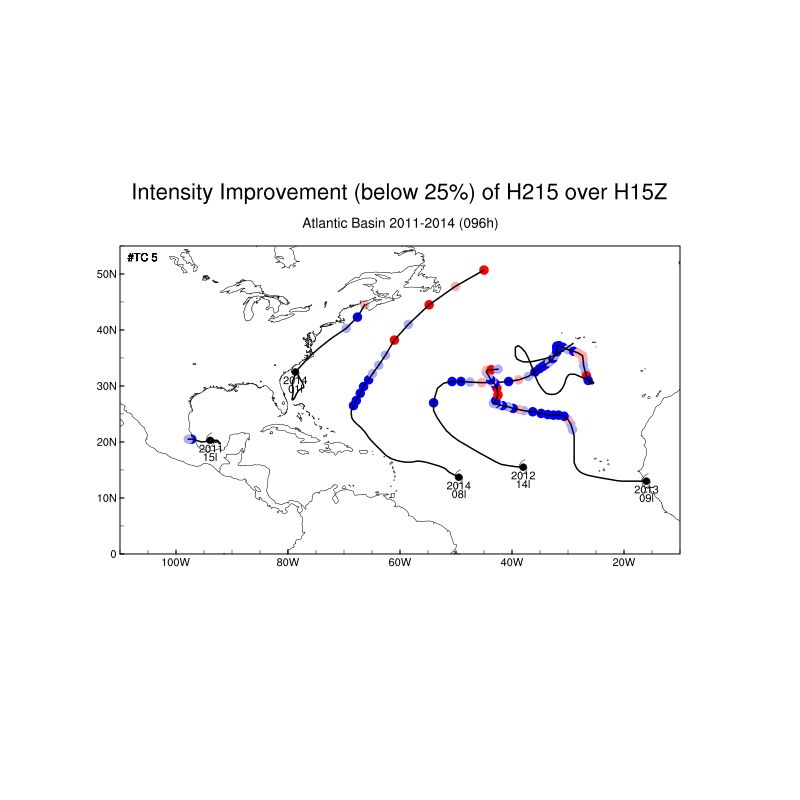 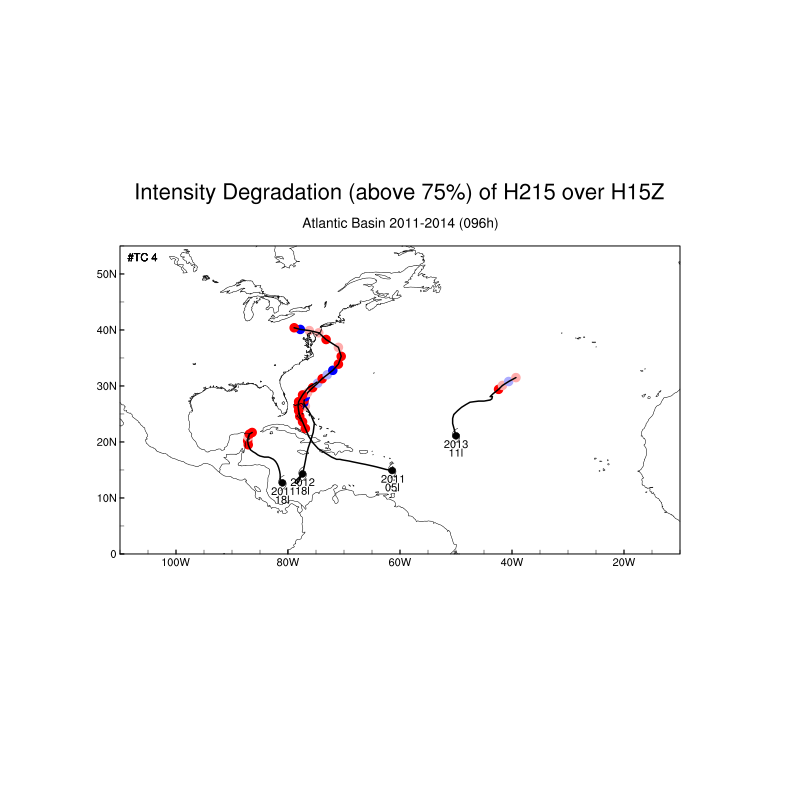 96h
Improvement/Degradation of H215 over H15Z : Track error (EP)
H215 Total #Case=1640, #TC=107
Improvement (< 25th PCTL)
Degradation (>75th PCTL)
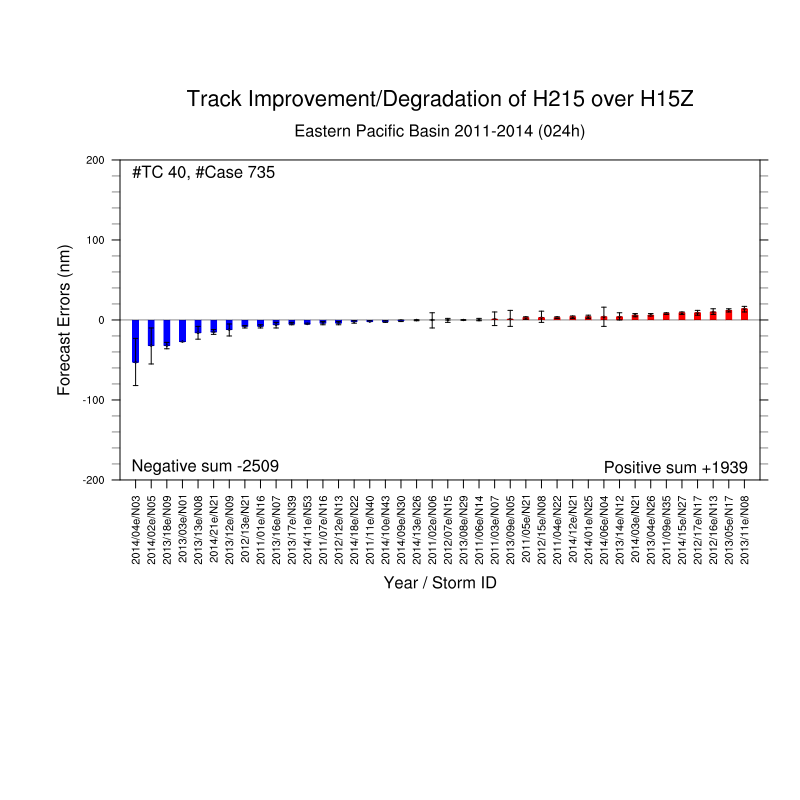 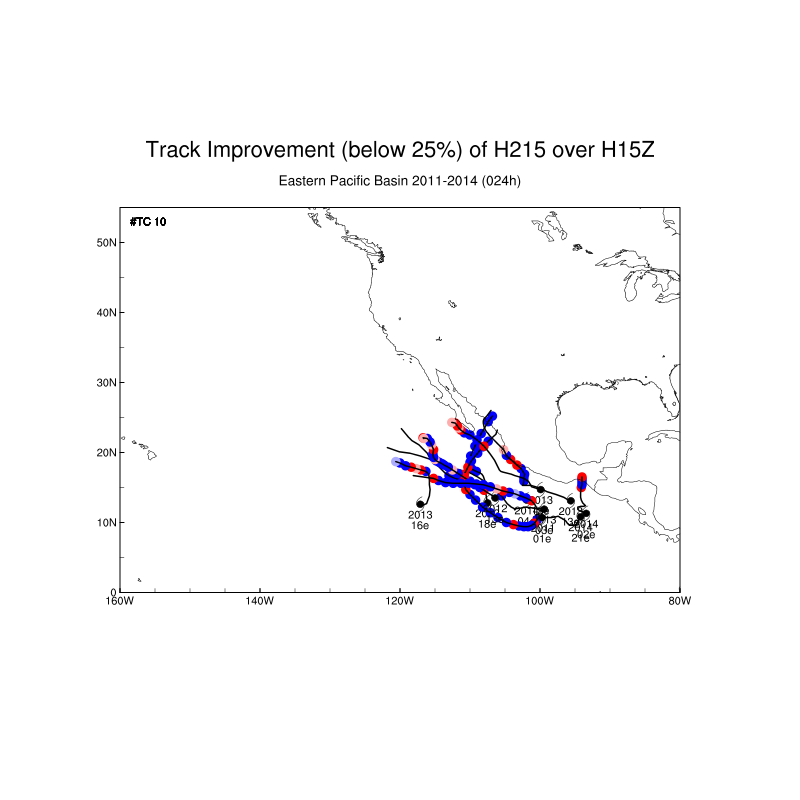 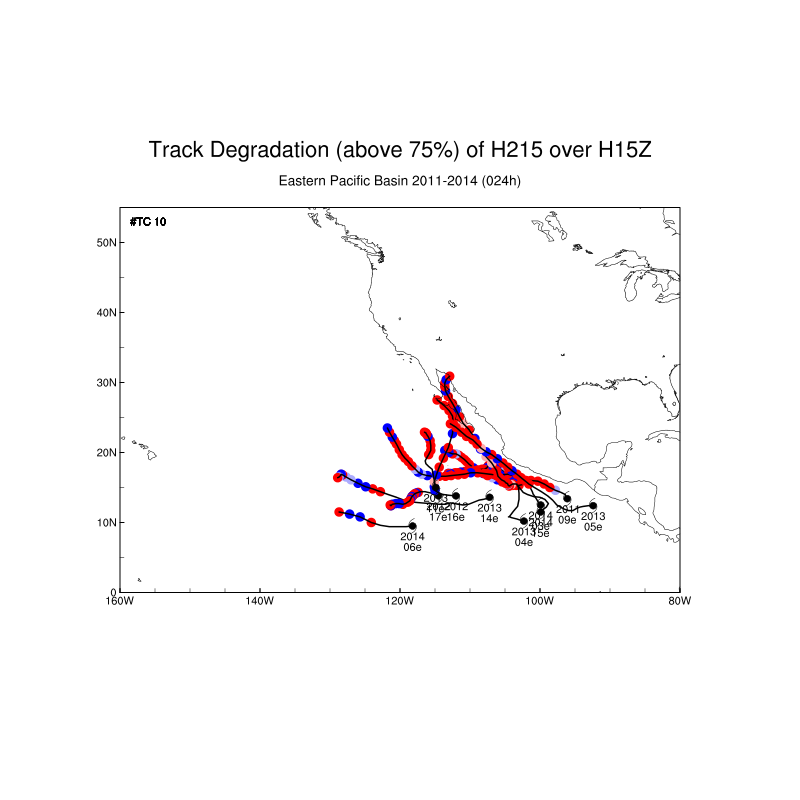 25th PCTL
24h
75th PCTL
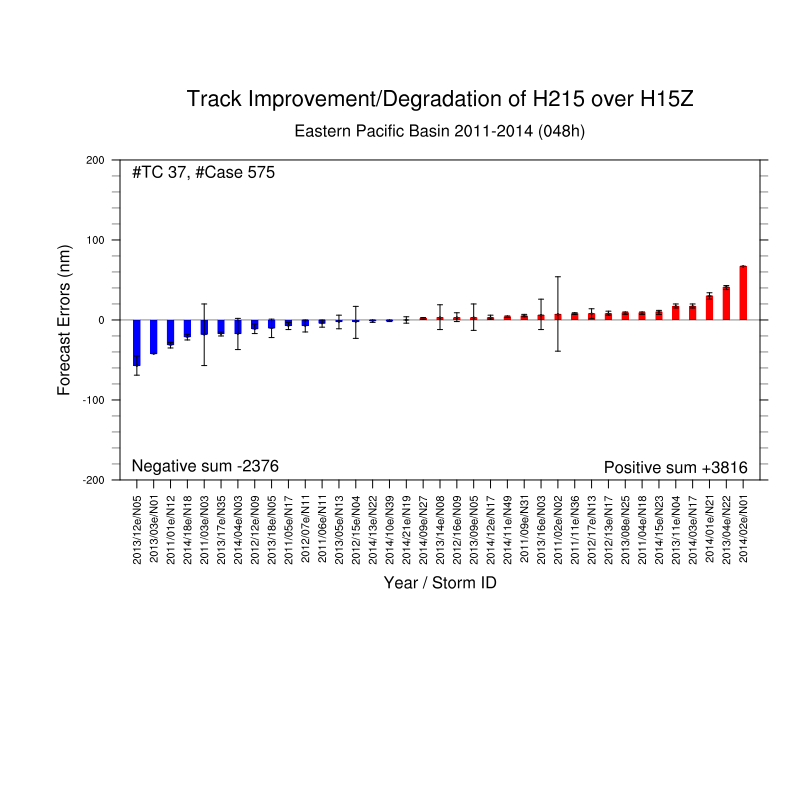 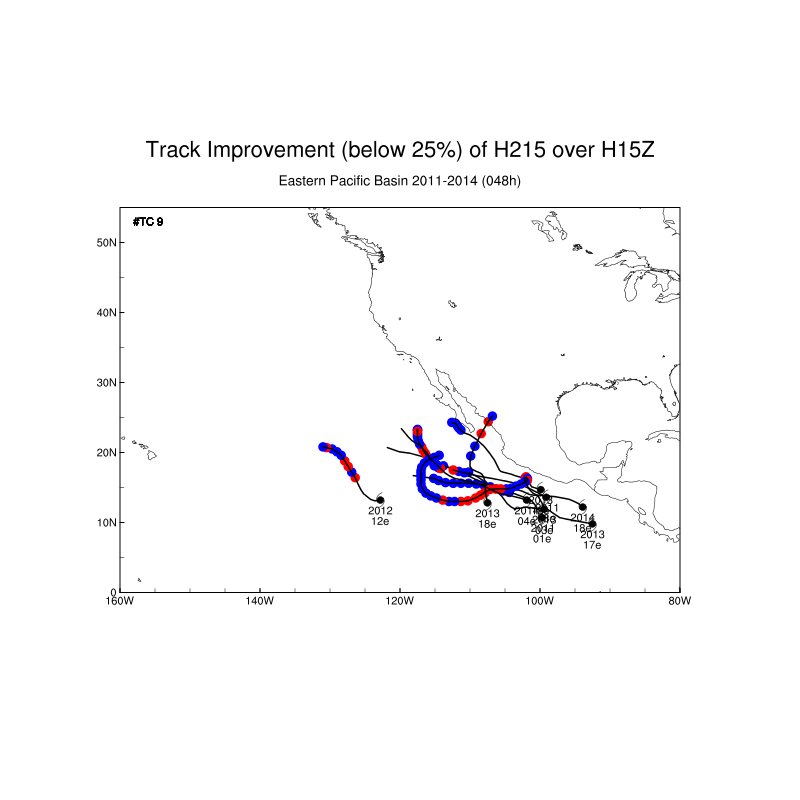 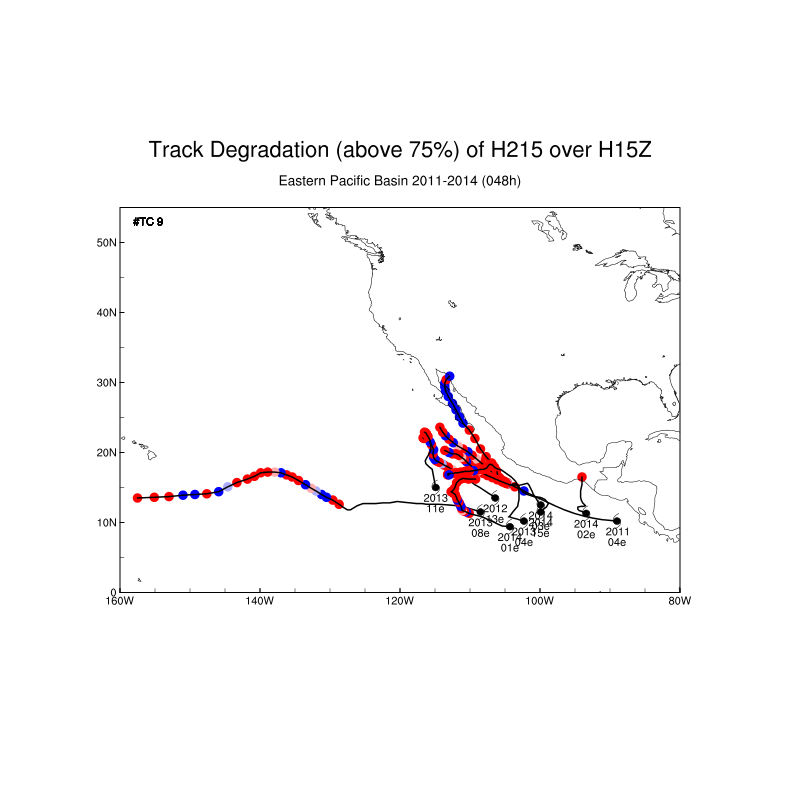 48h
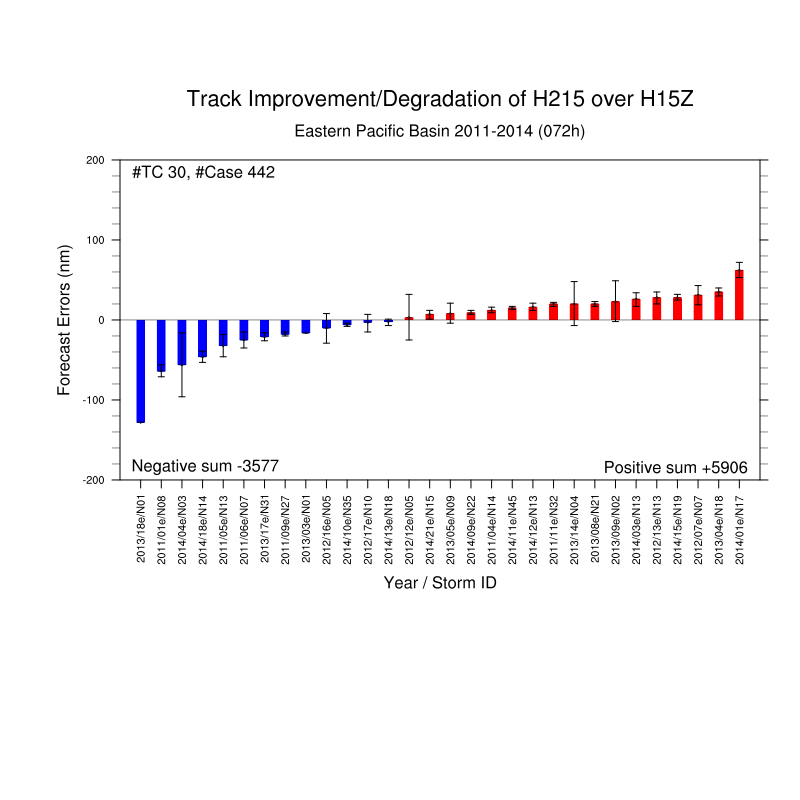 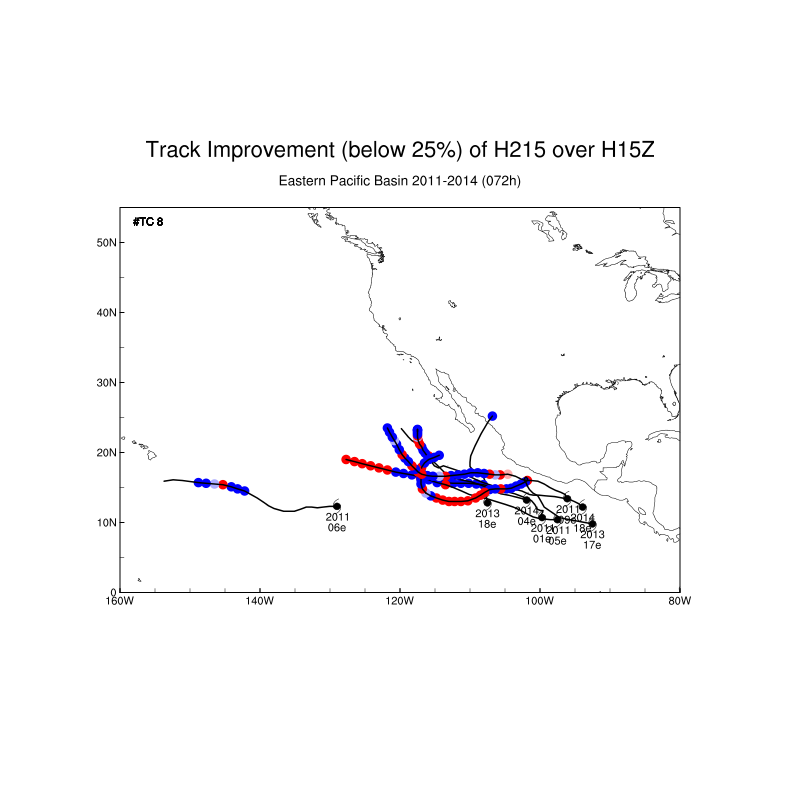 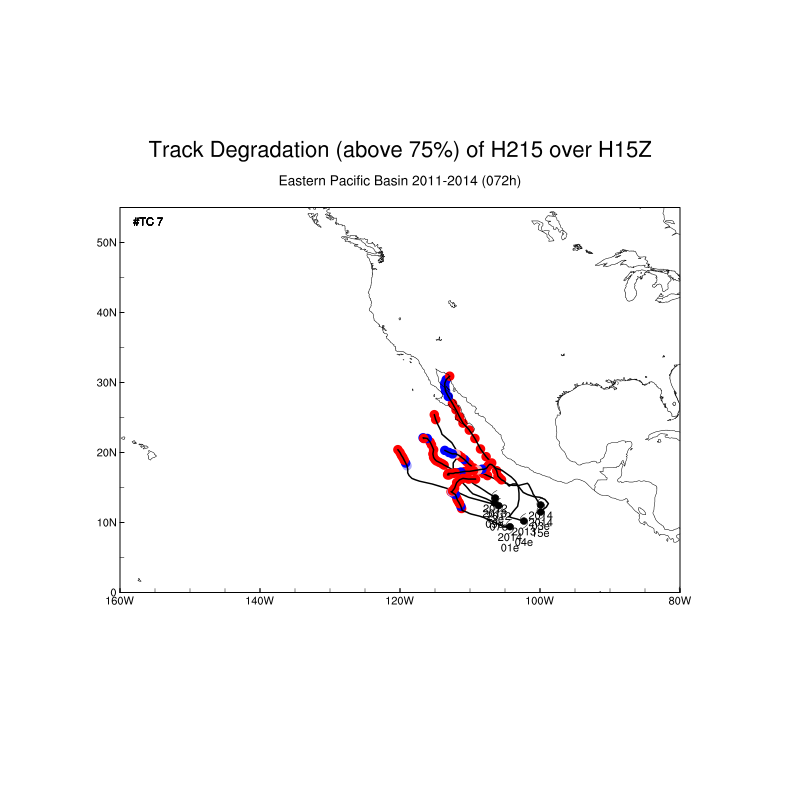 72h
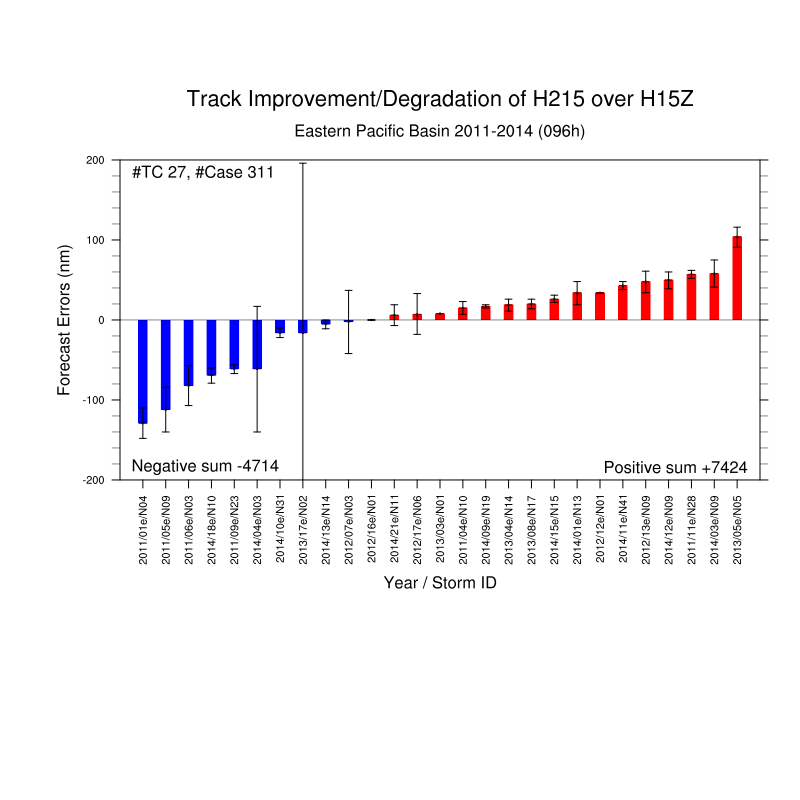 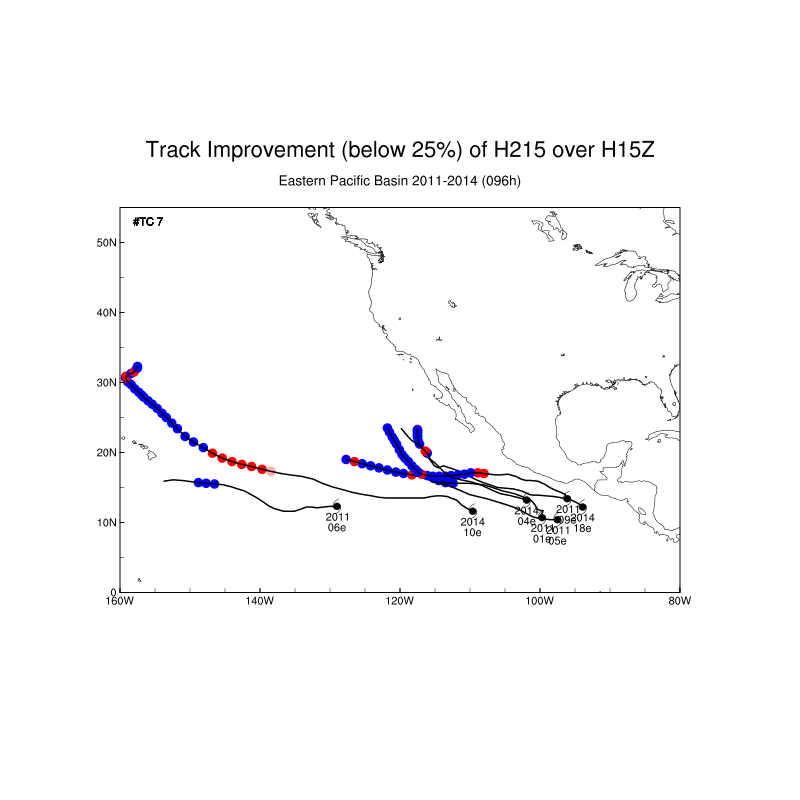 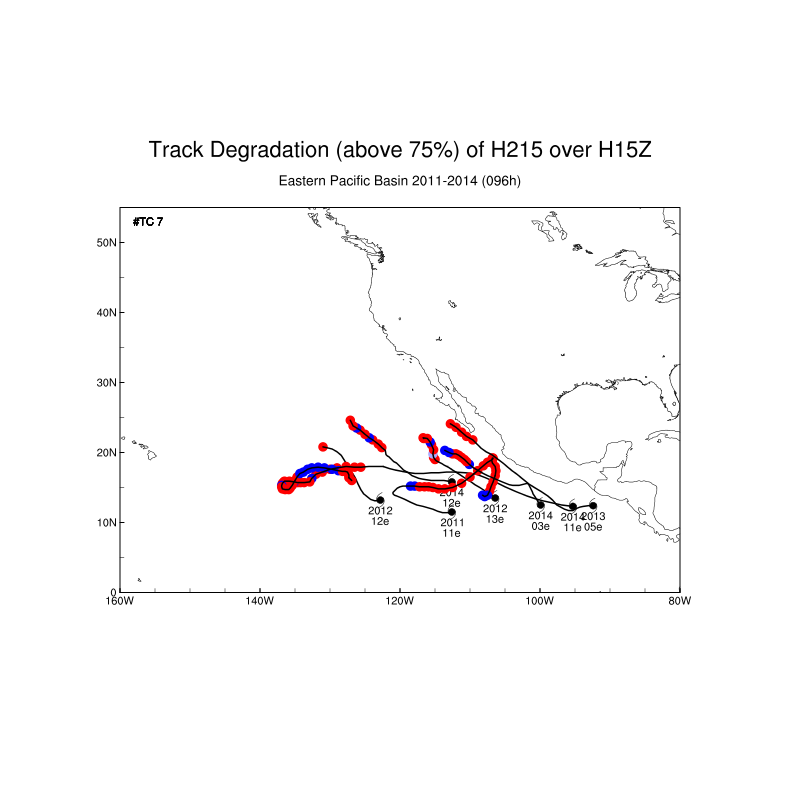 96h
Improvement/Degradation of H215 over H15Z : Intensity error (EP)
H215 Total #Case=1640, #TC=107
Improvement (< 25th PCTL)
Degradation (>75th PCTL)
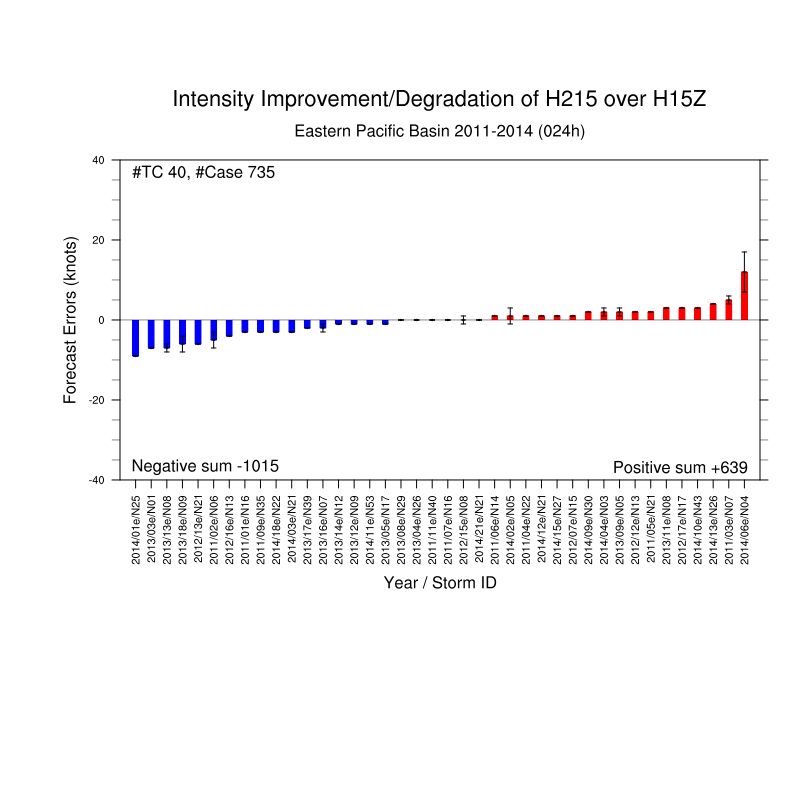 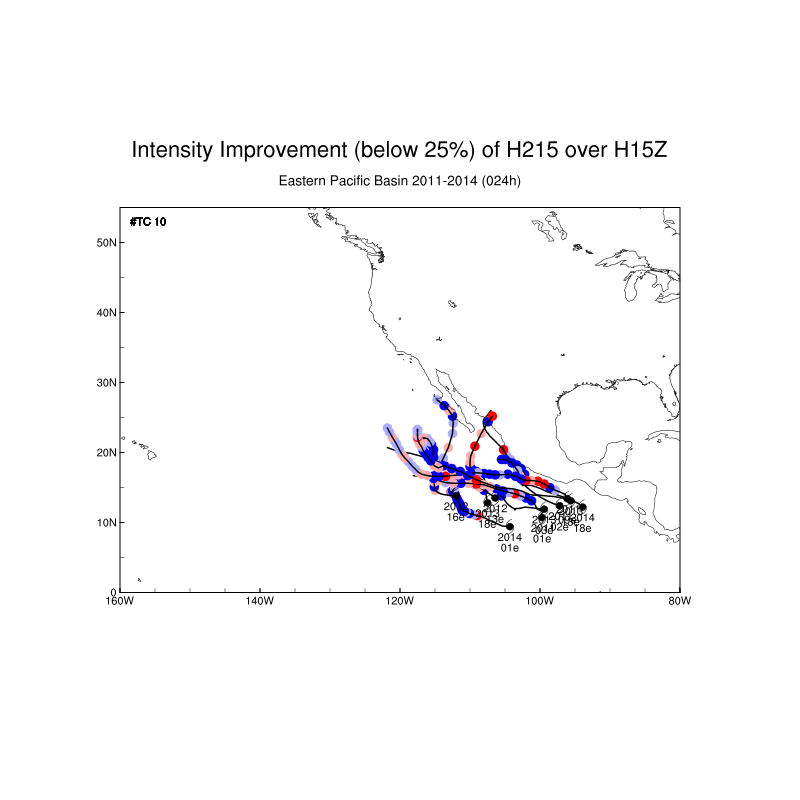 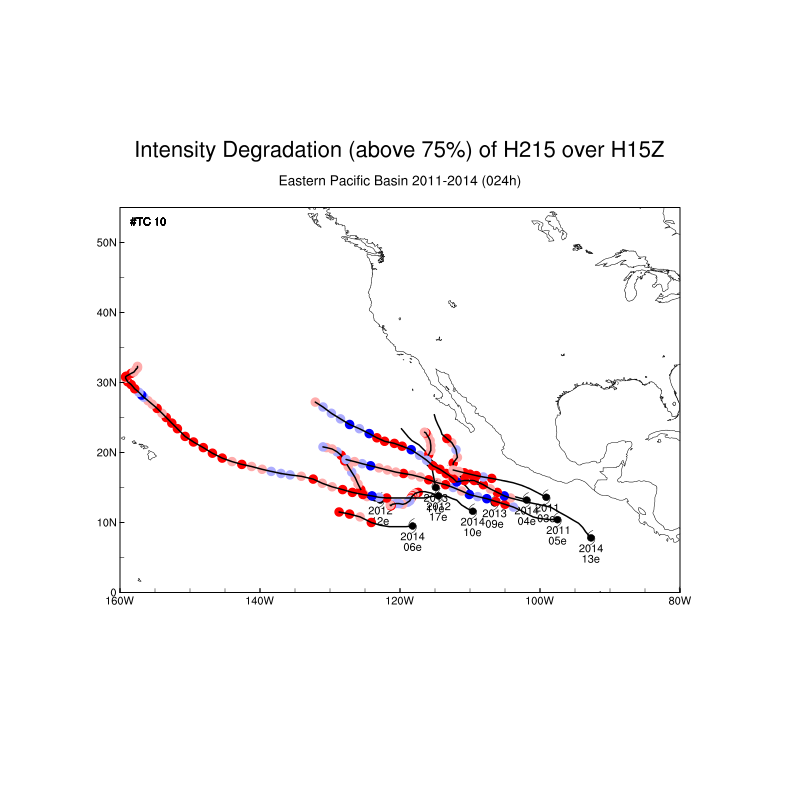 25th PCTL
24h
75th PCTL
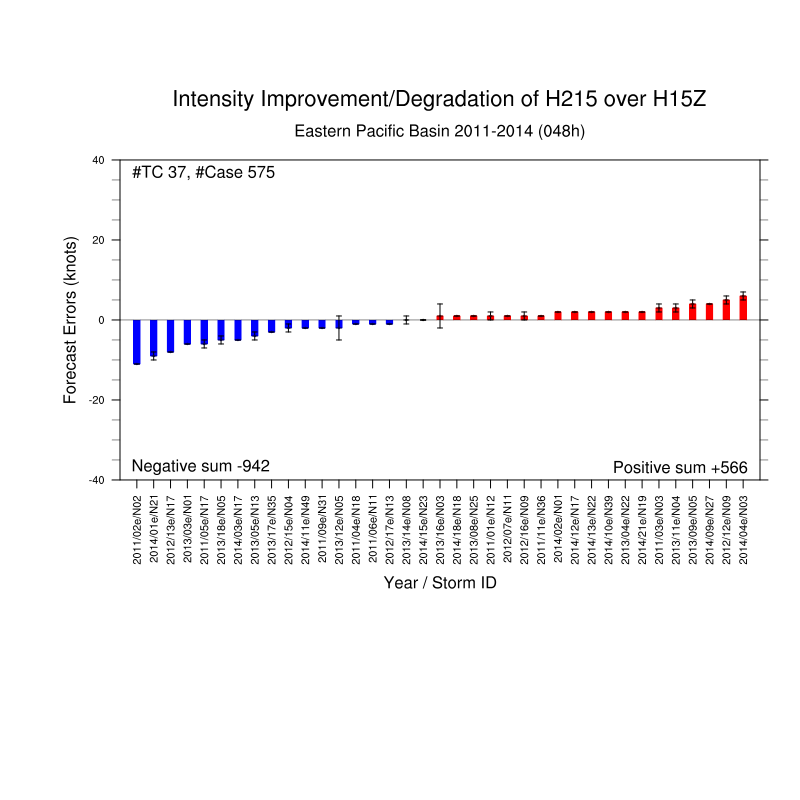 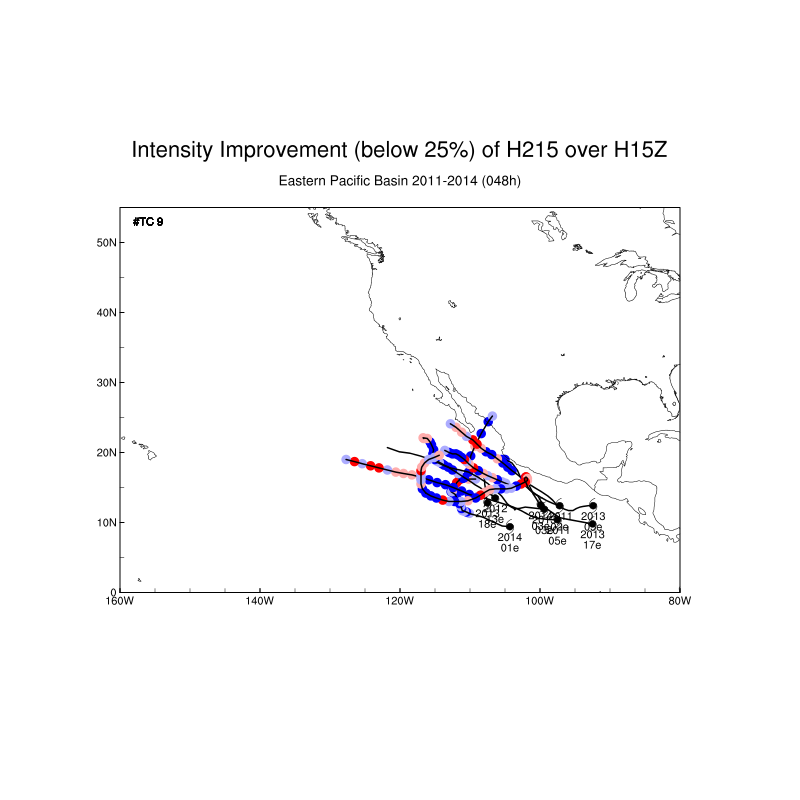 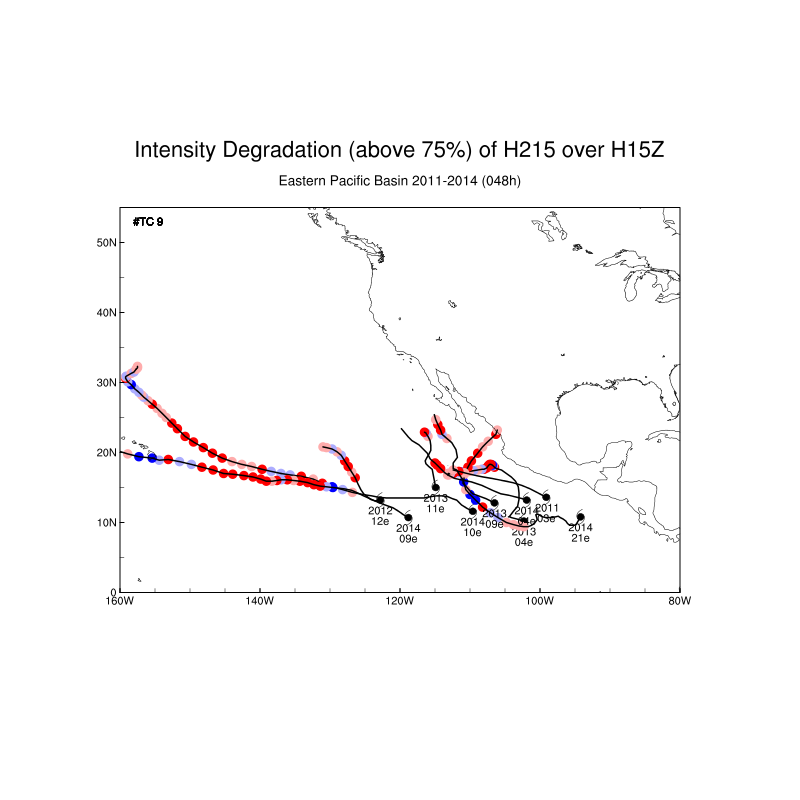 48h
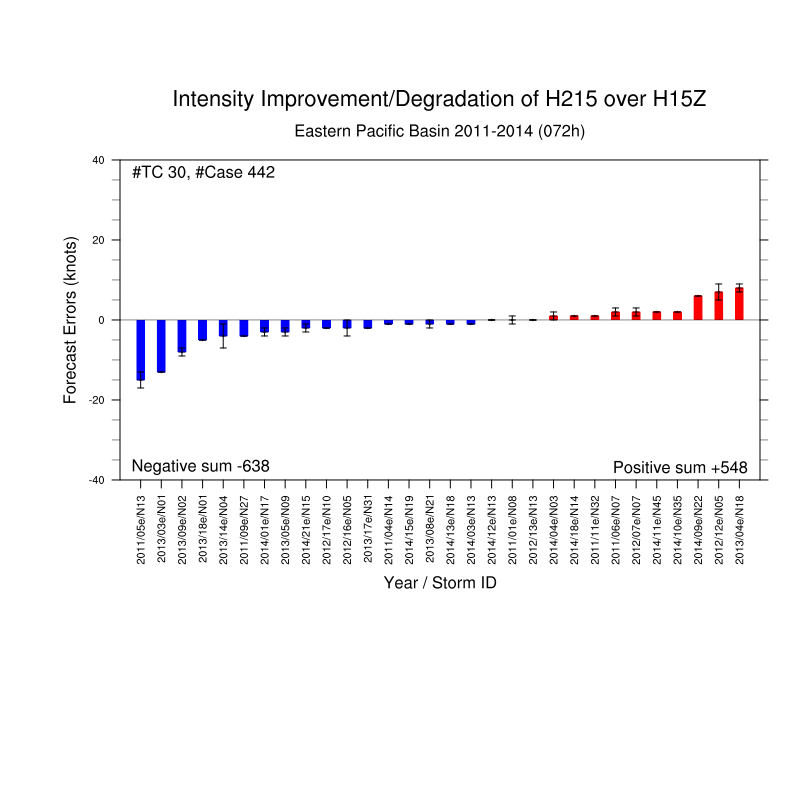 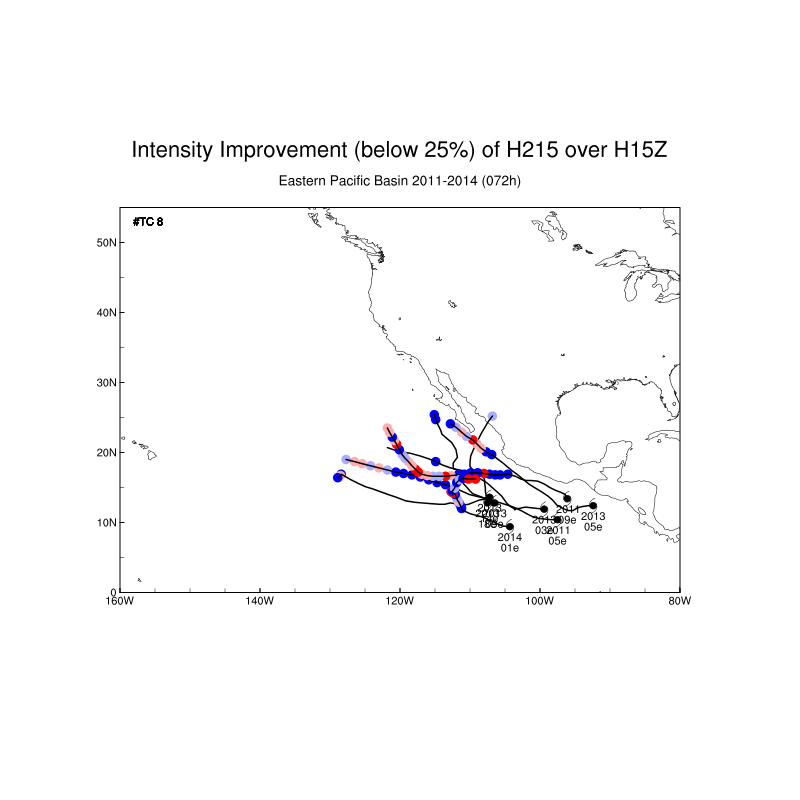 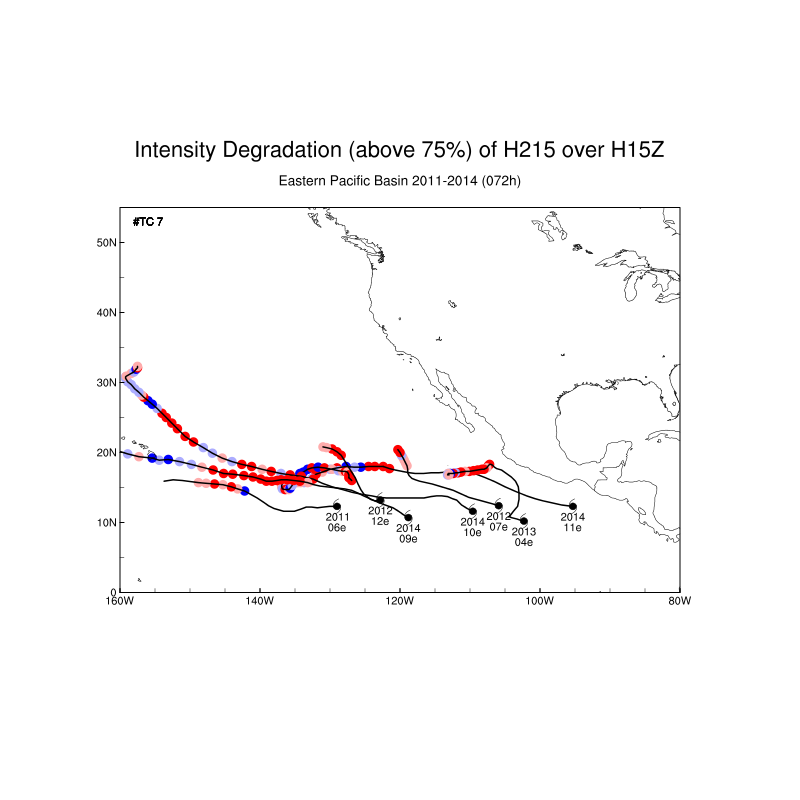 72h
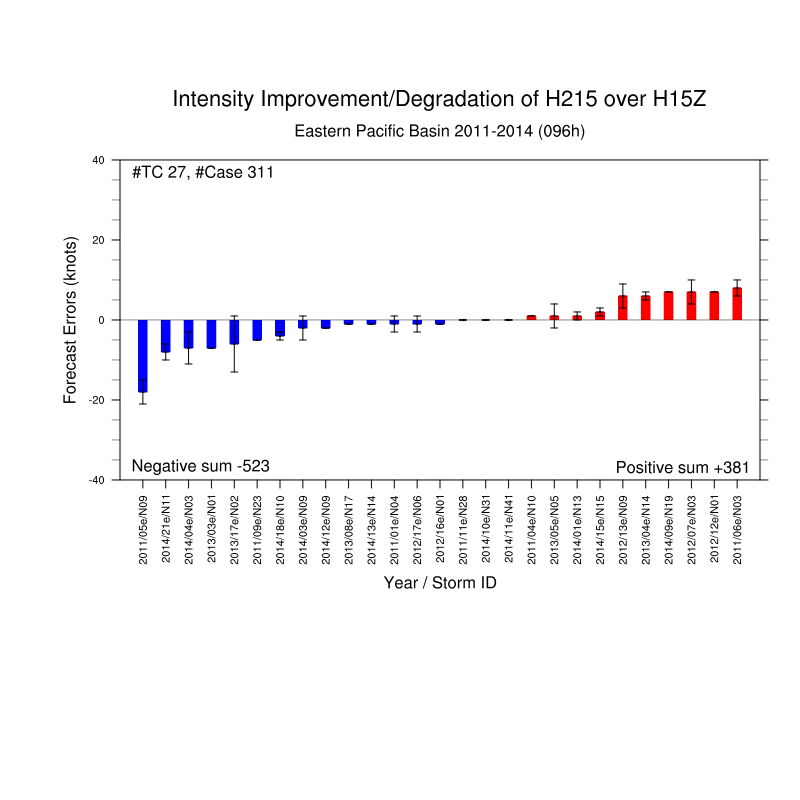 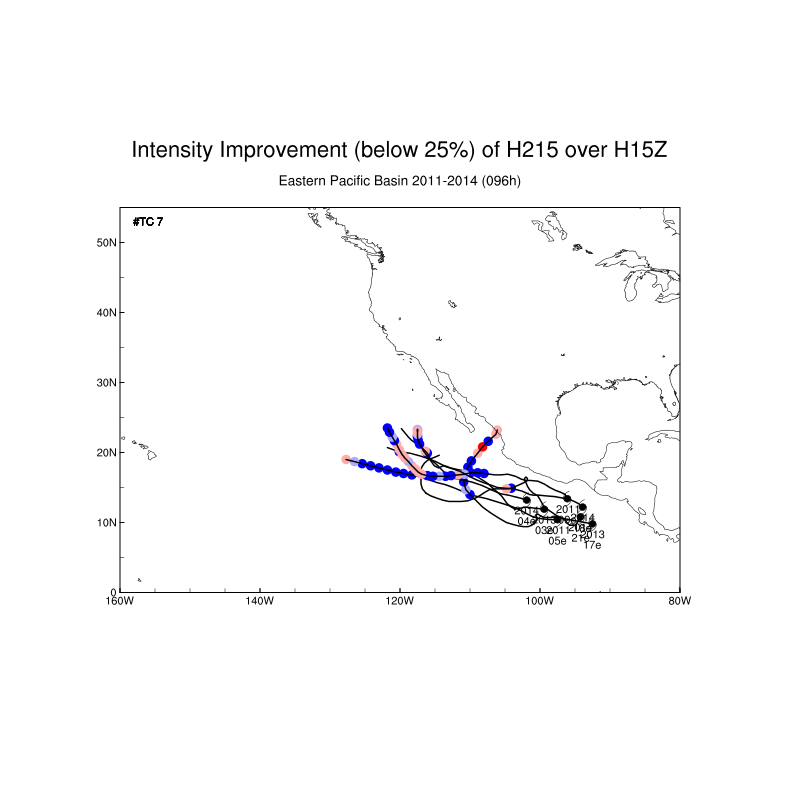 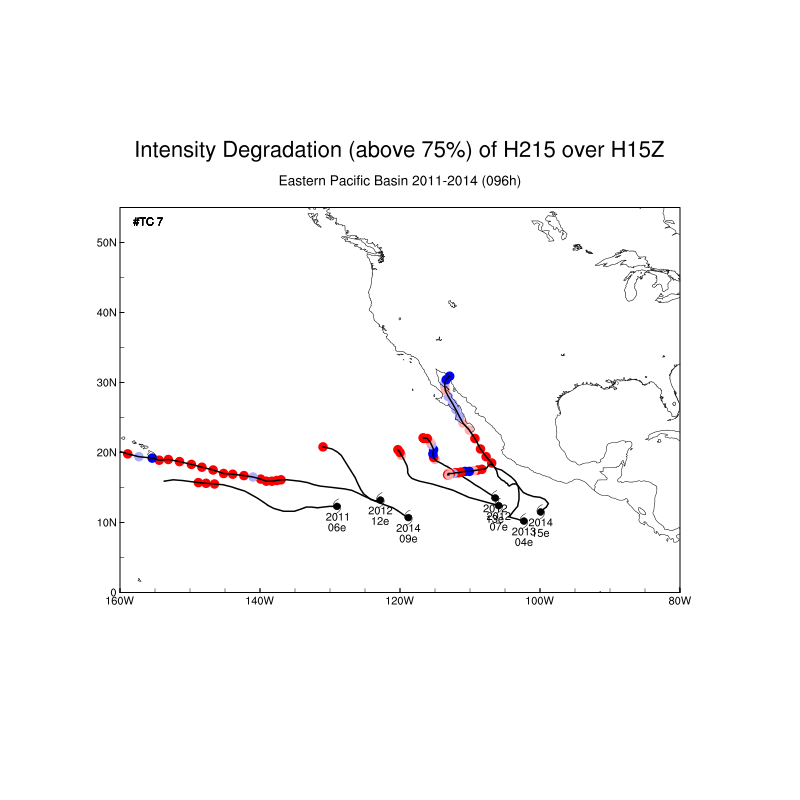 96h
Case: 201401 ARTHUR (H214, H15Z and H215)
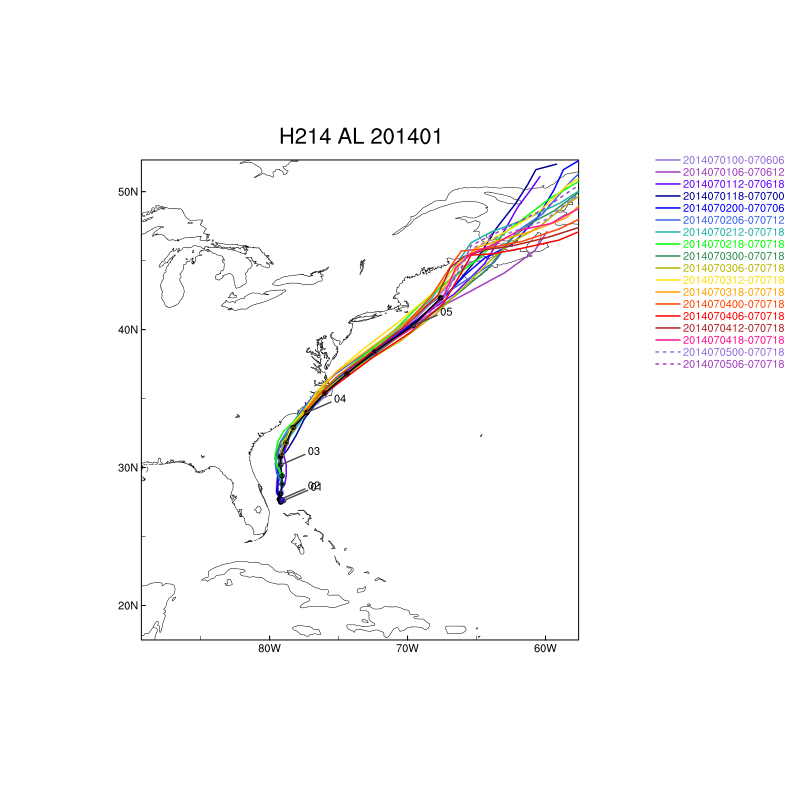 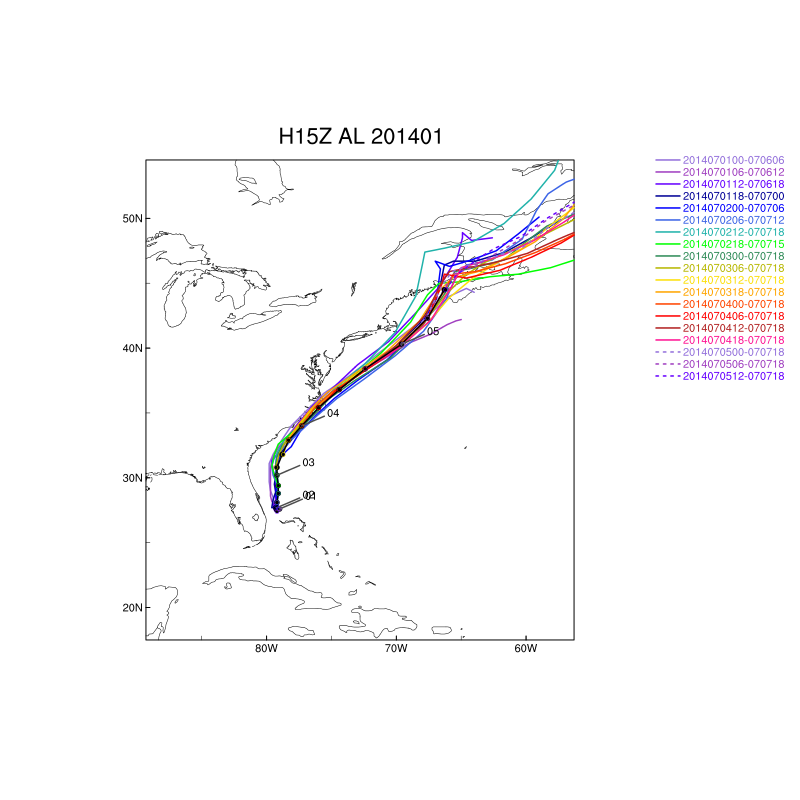 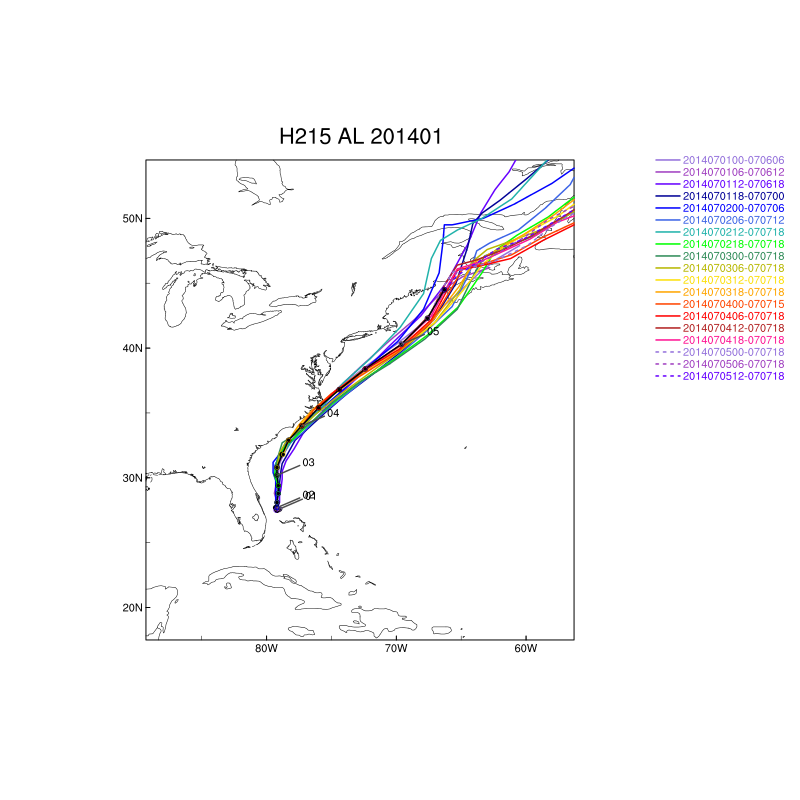 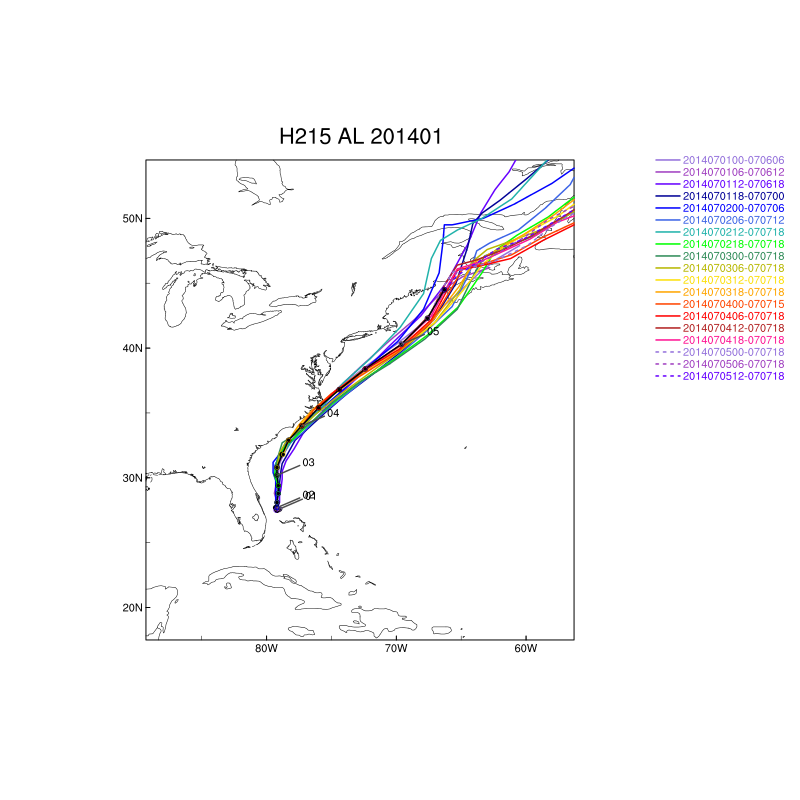 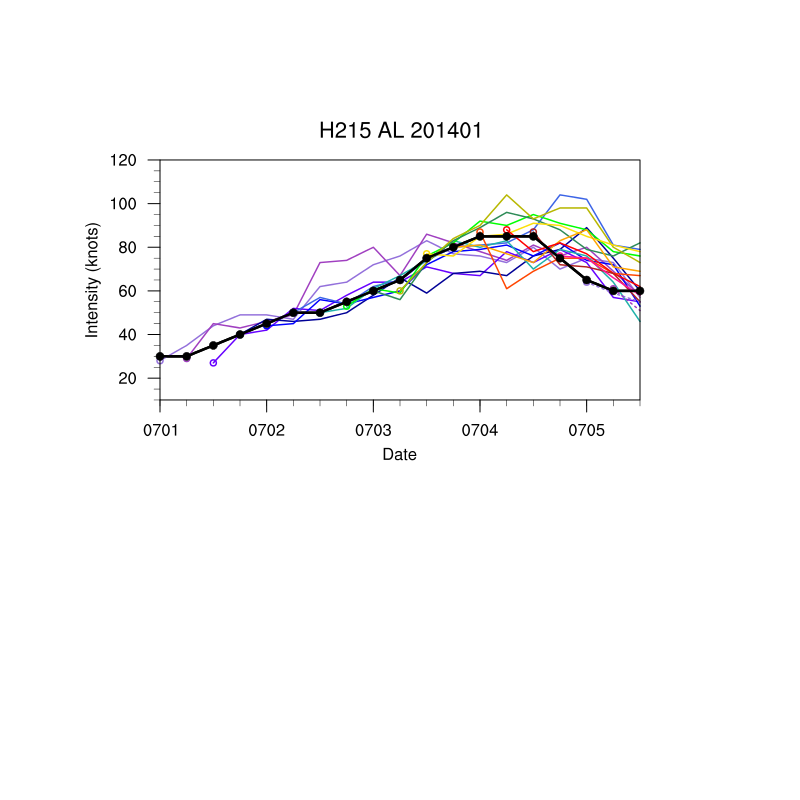 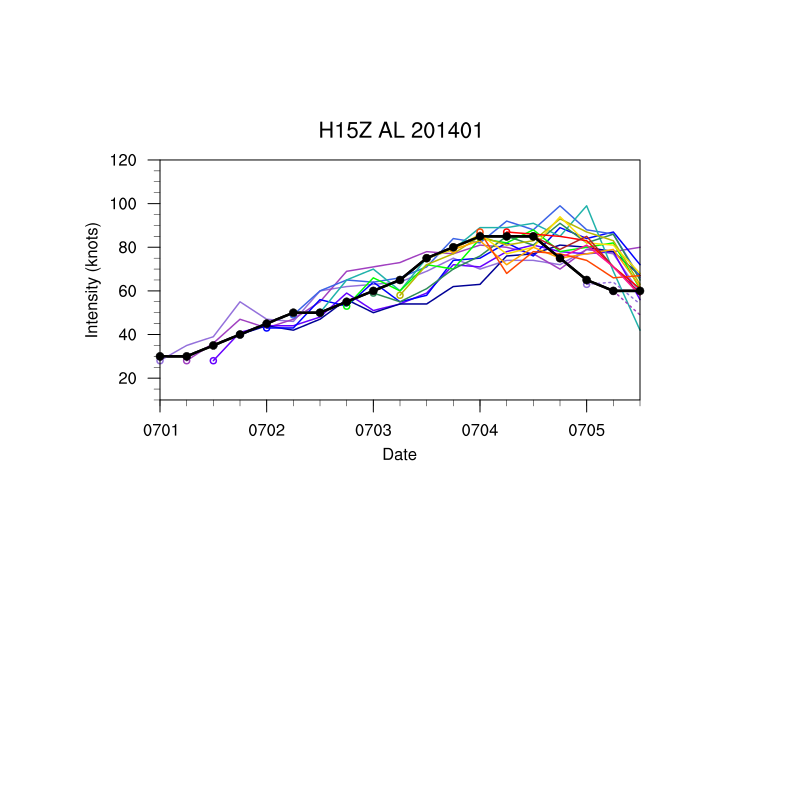 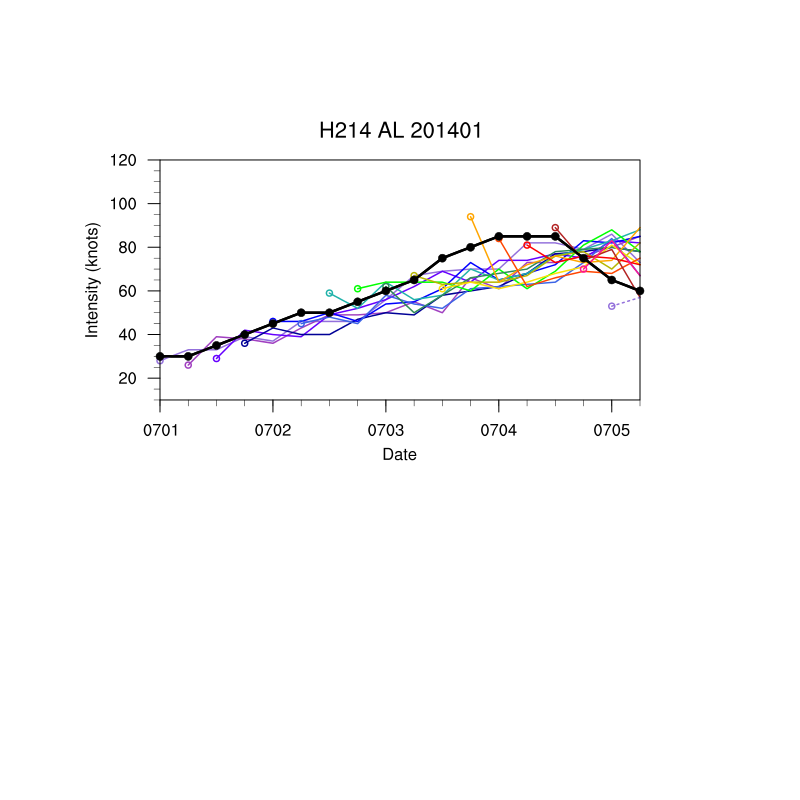 Improved track error (24h) of H215 over H15Z
Case: 201218 SANDY (H214, H15Z and H215)
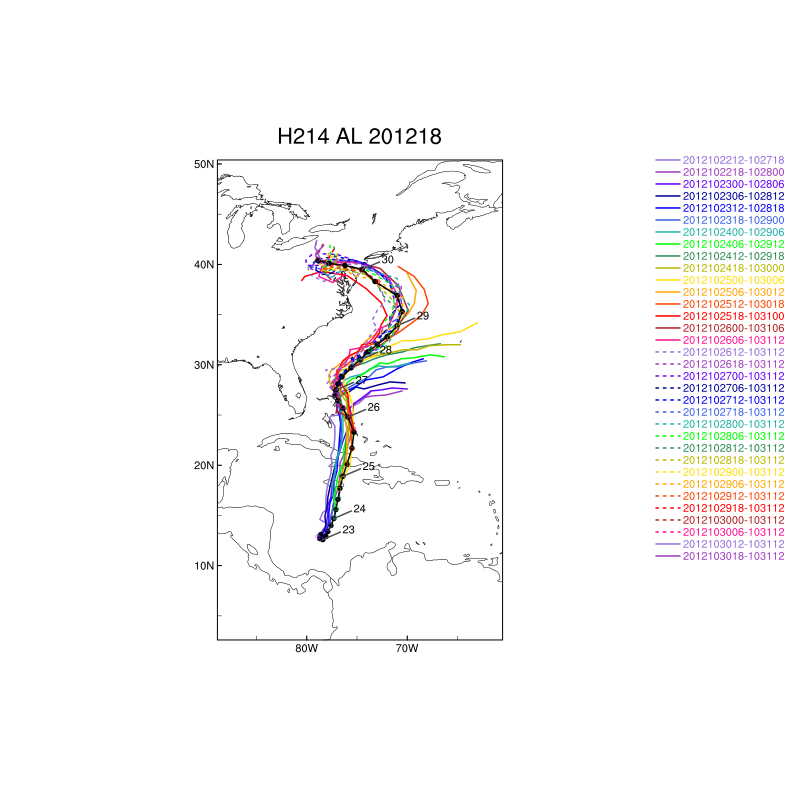 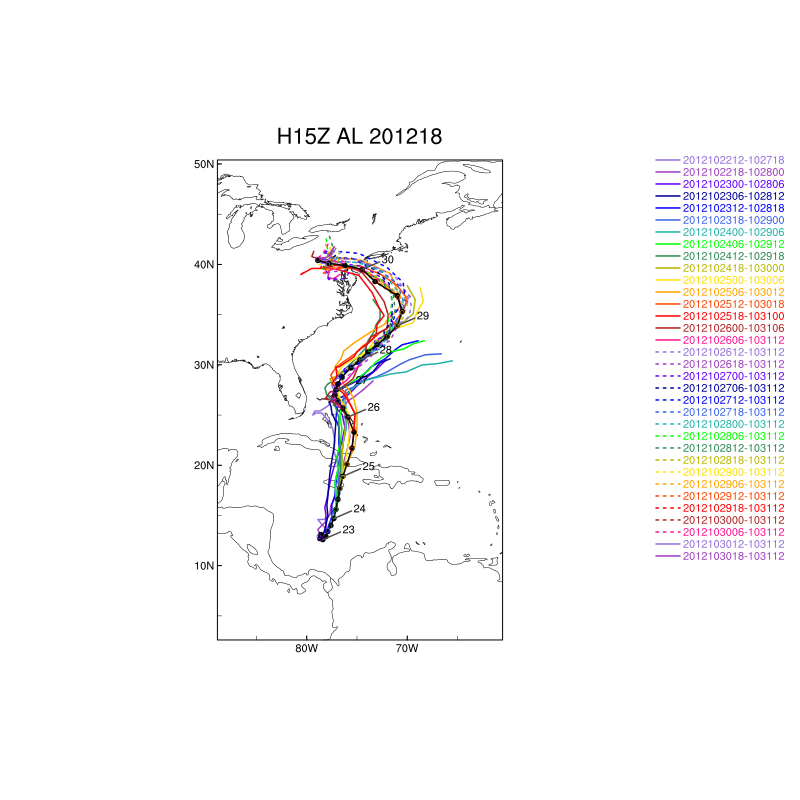 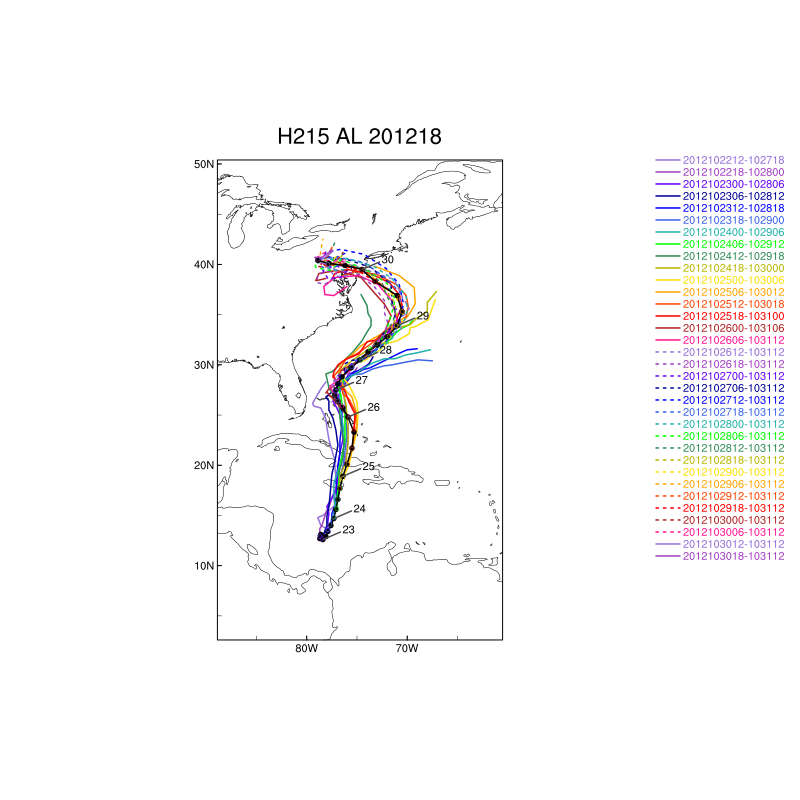 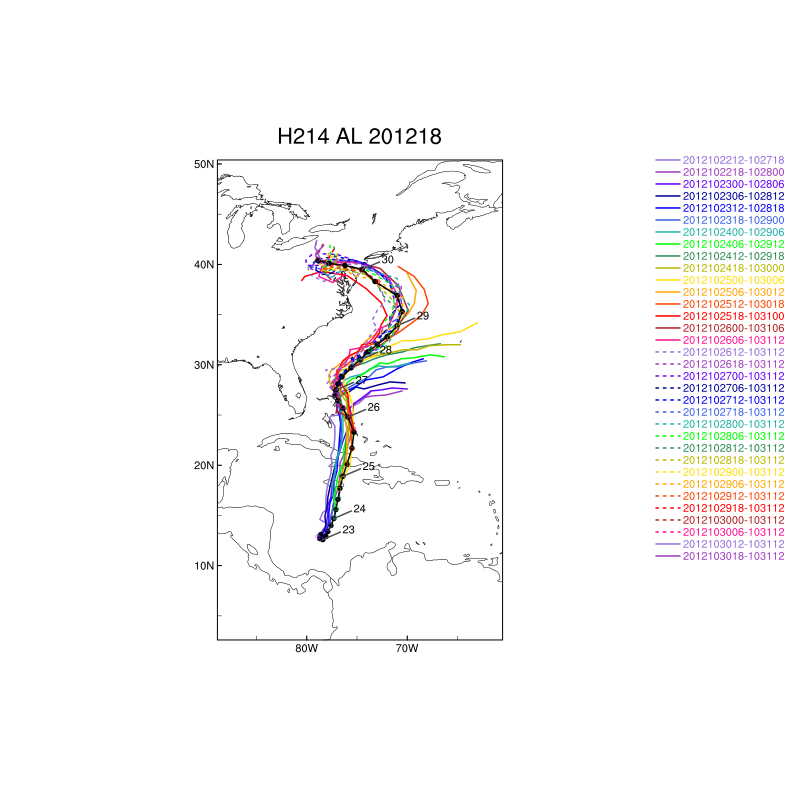 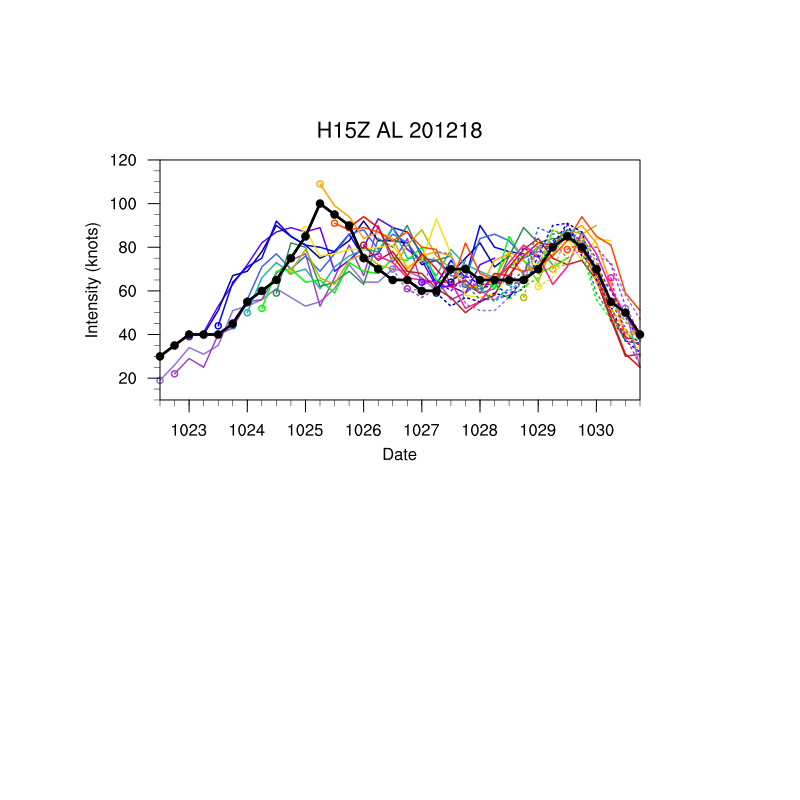 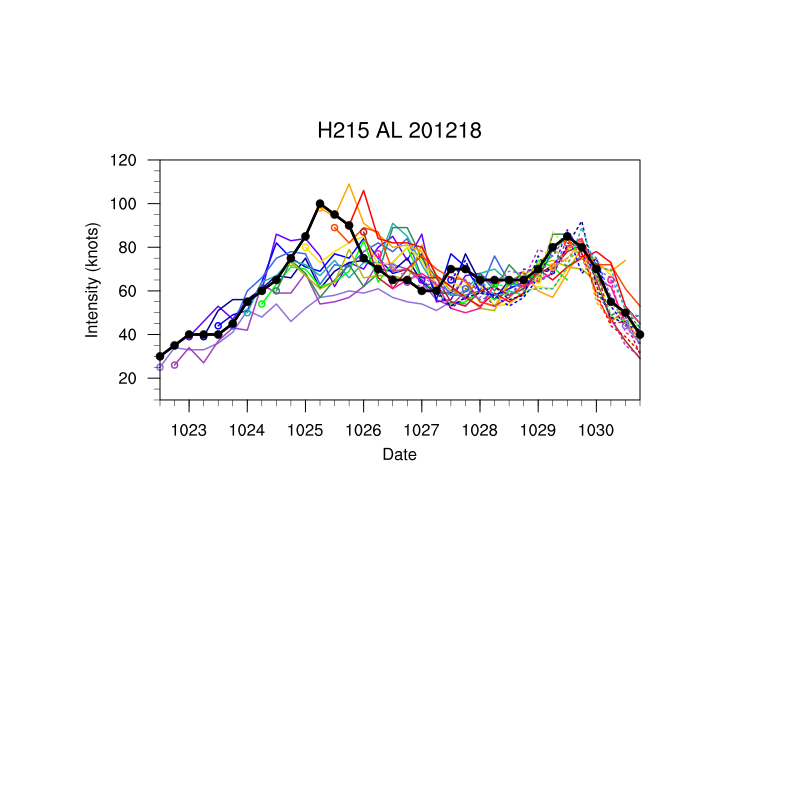 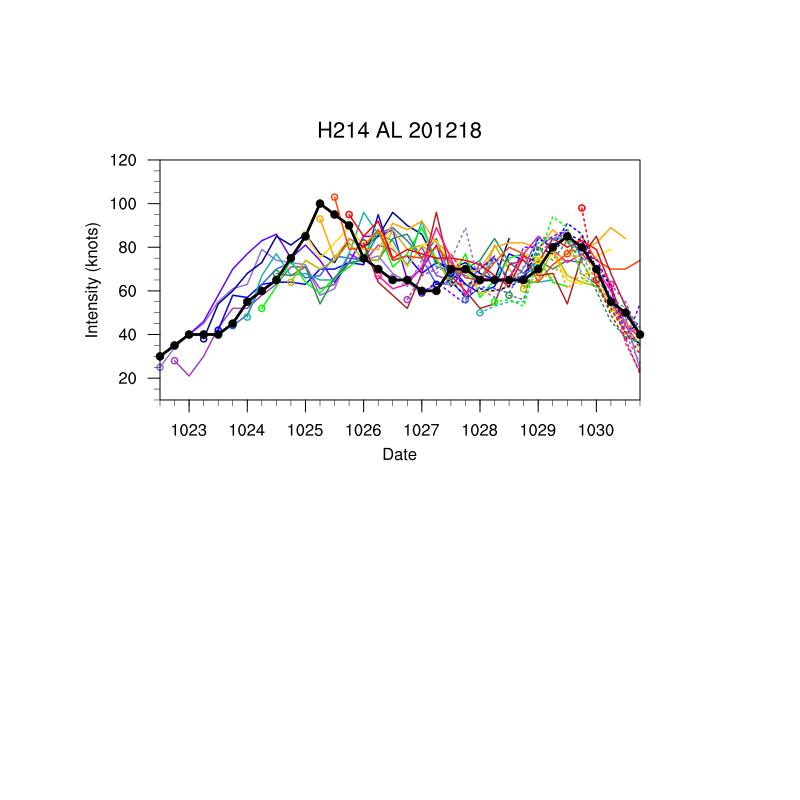 Degraded track error (24, 48h) of H215 over H15Z
Case: 201112 KATIA (H214, H15Z and H215)
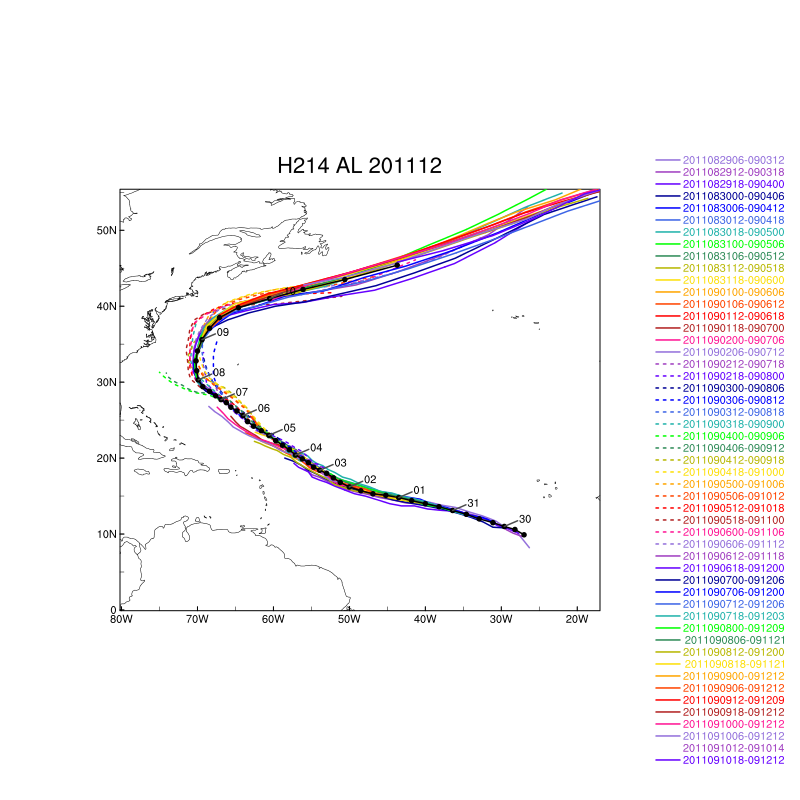 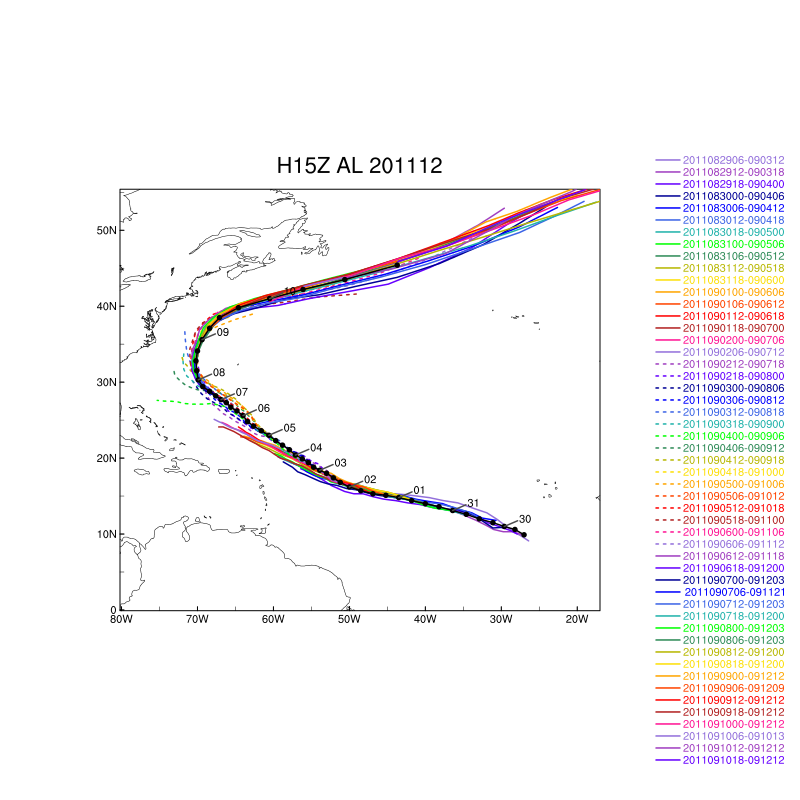 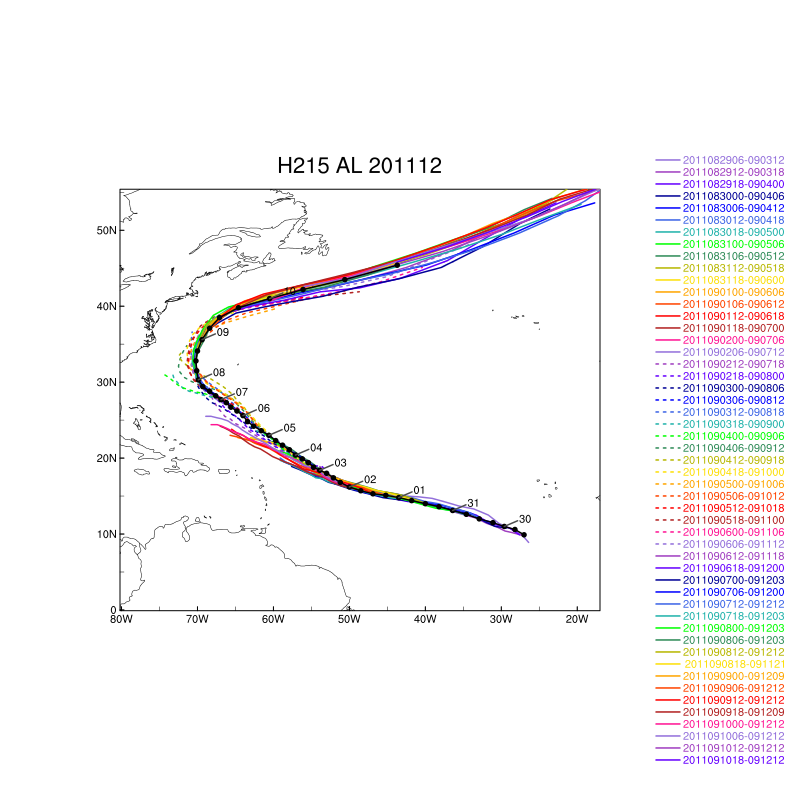 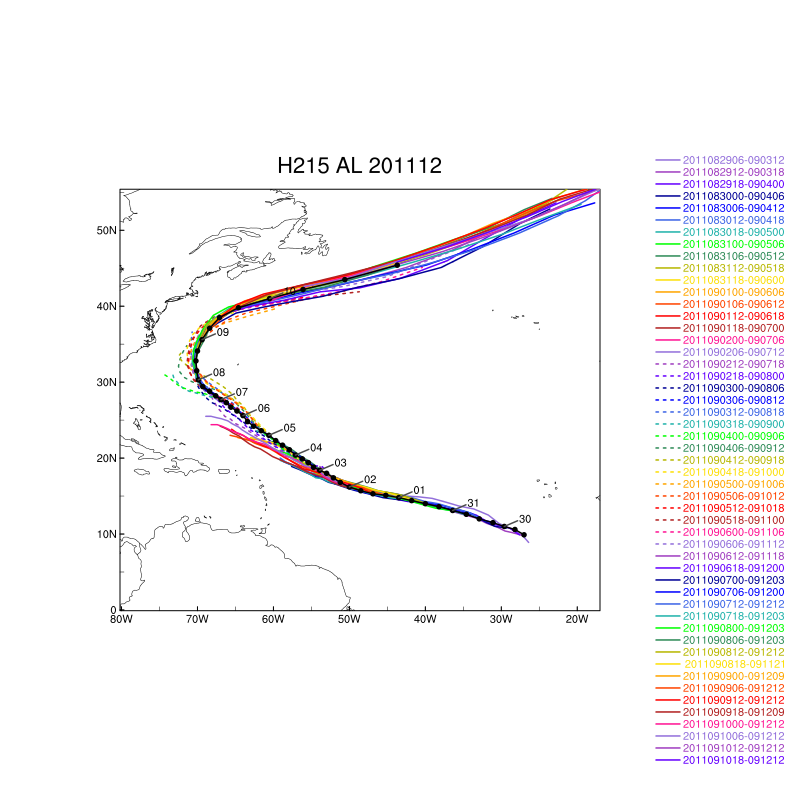 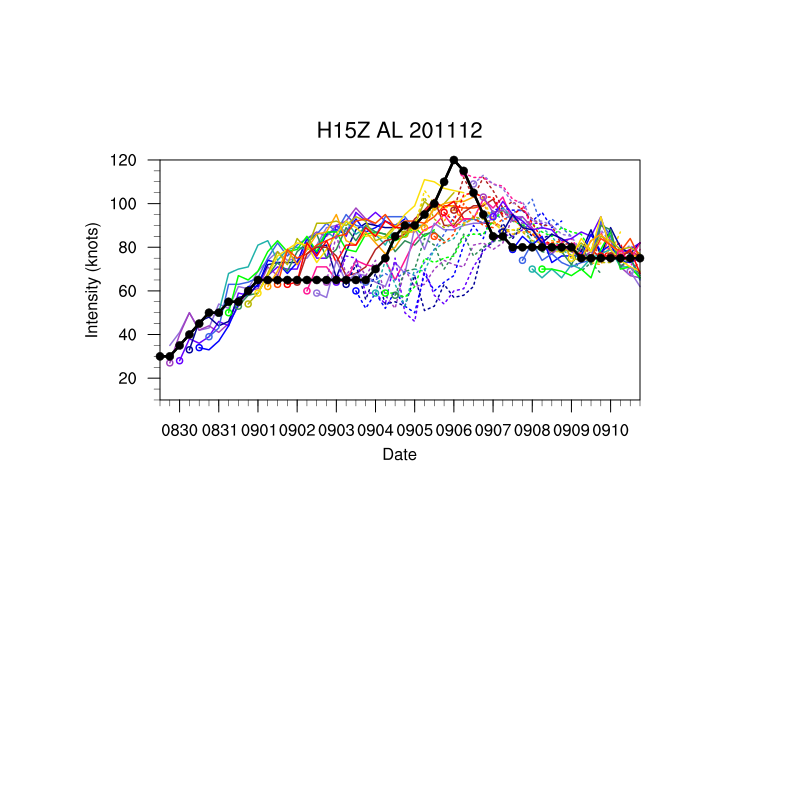 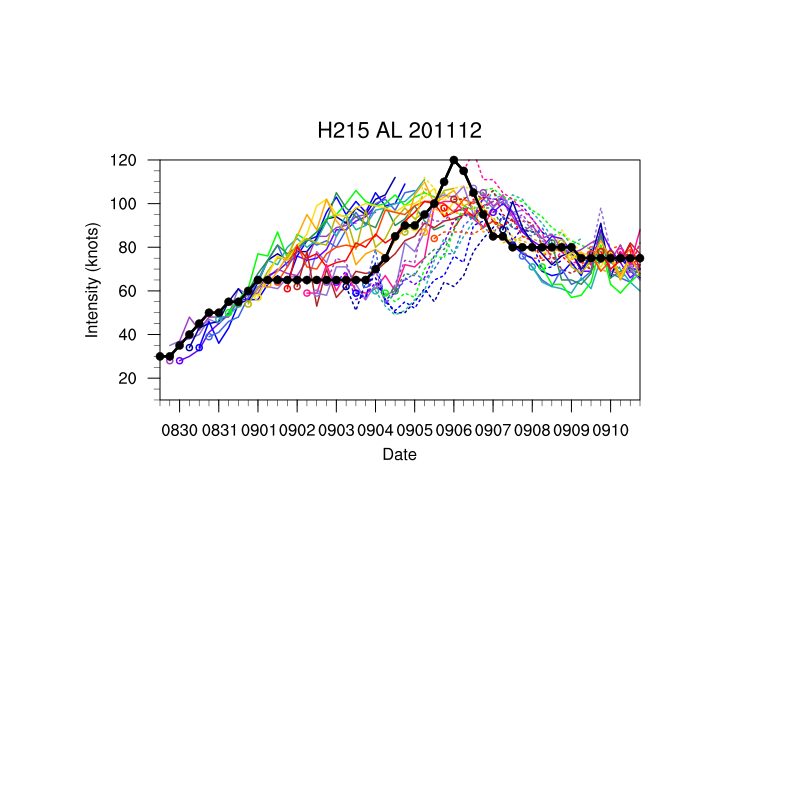 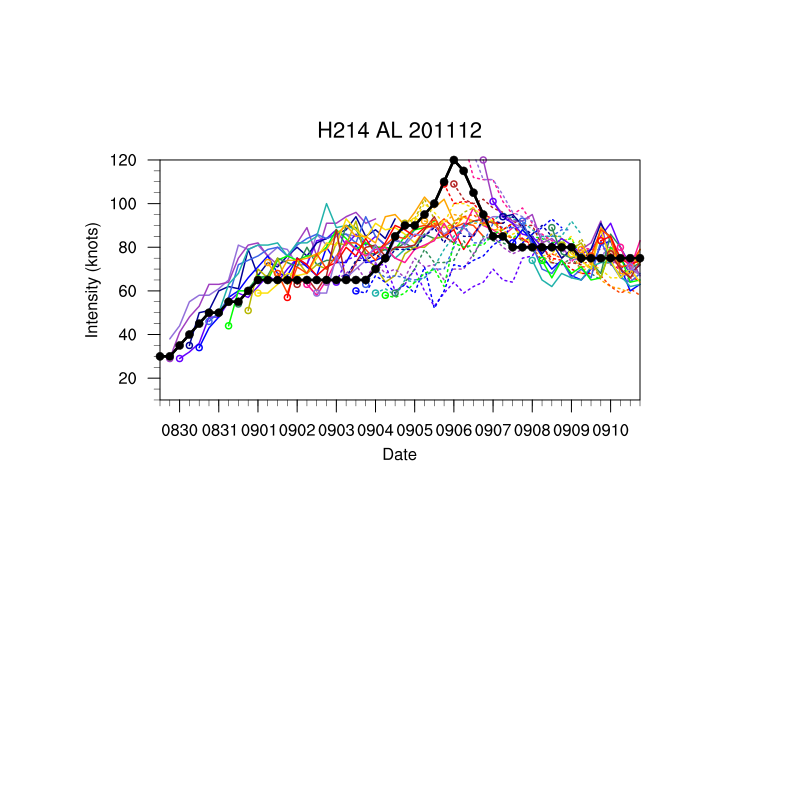 Degraded track error (24, 48h) of H215 over H15Z
Case: 201109 IRENE (H214, H15Z and H215)
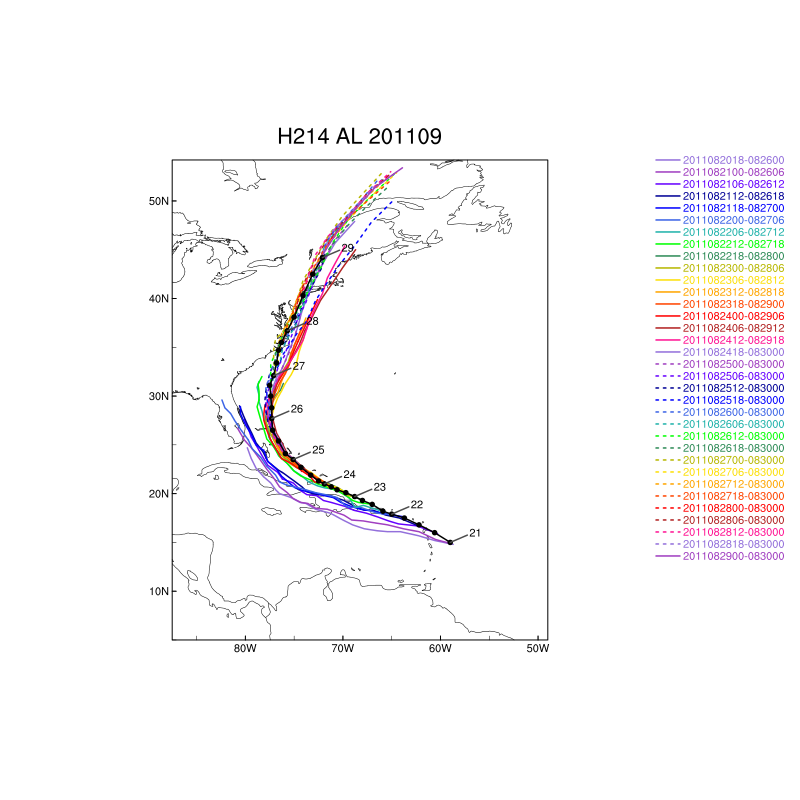 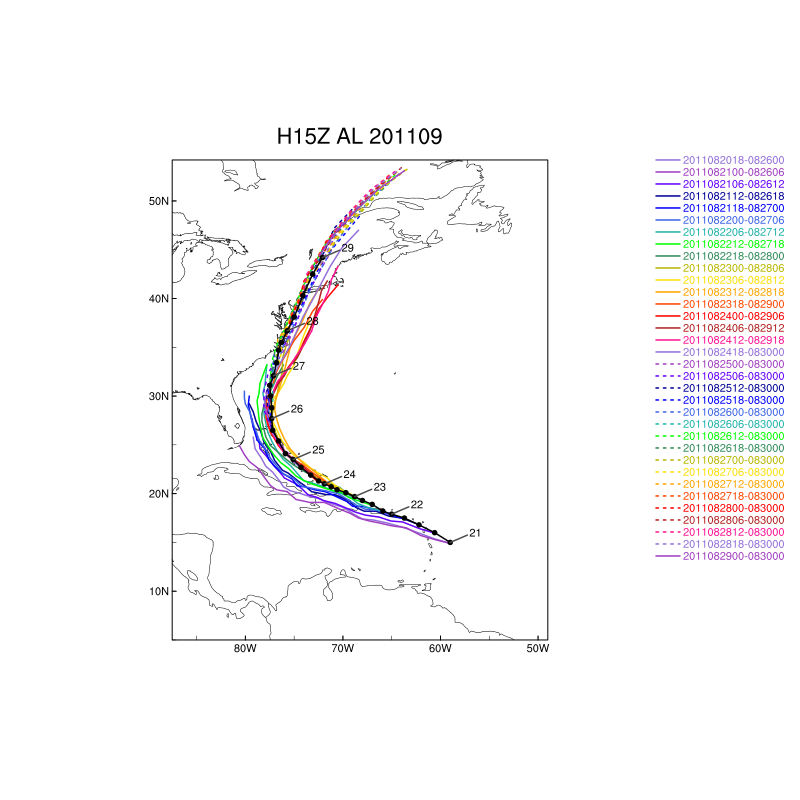 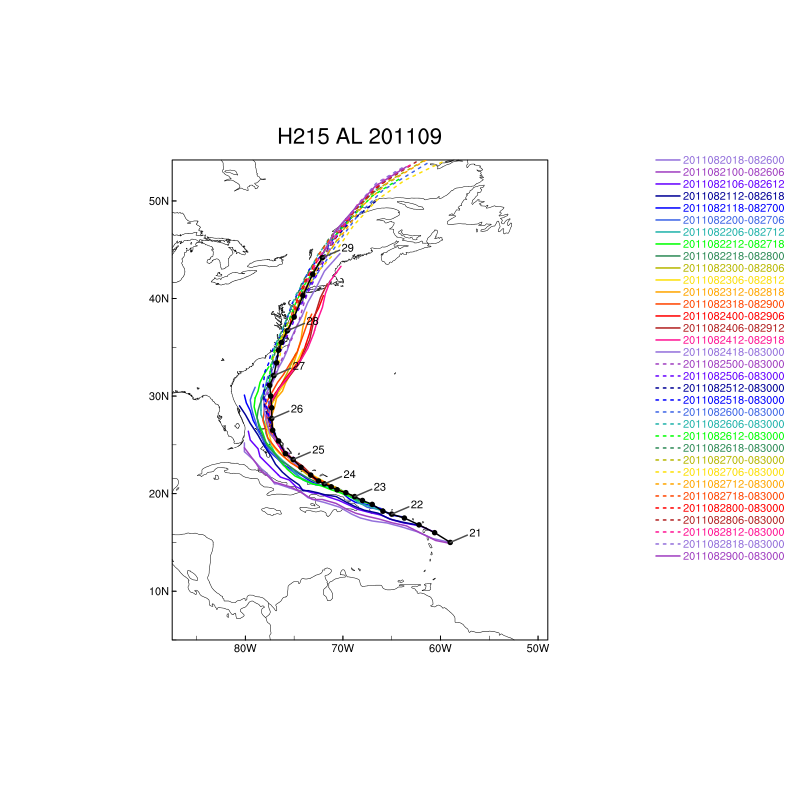 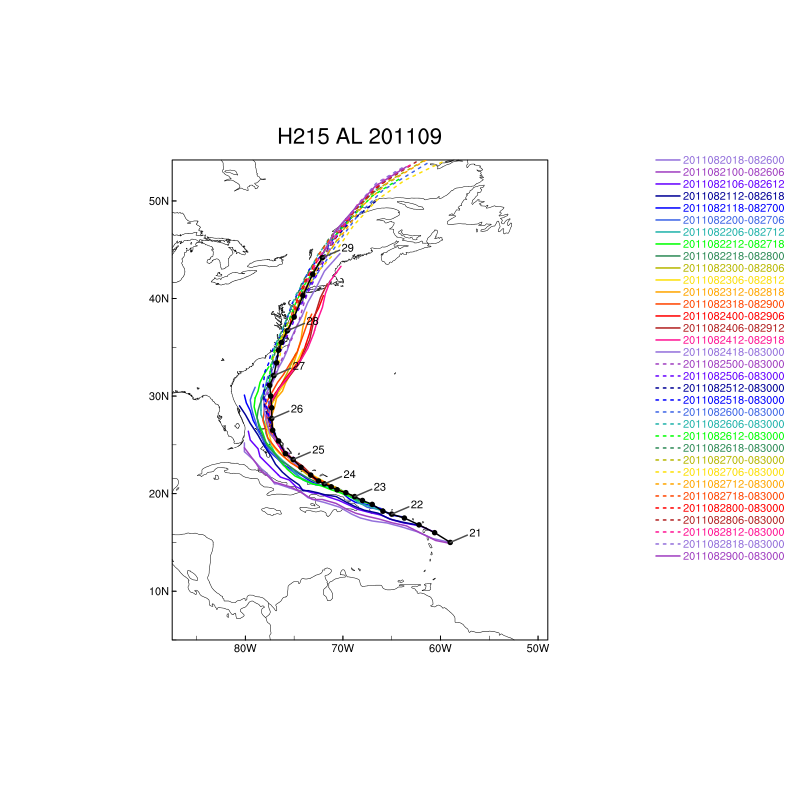 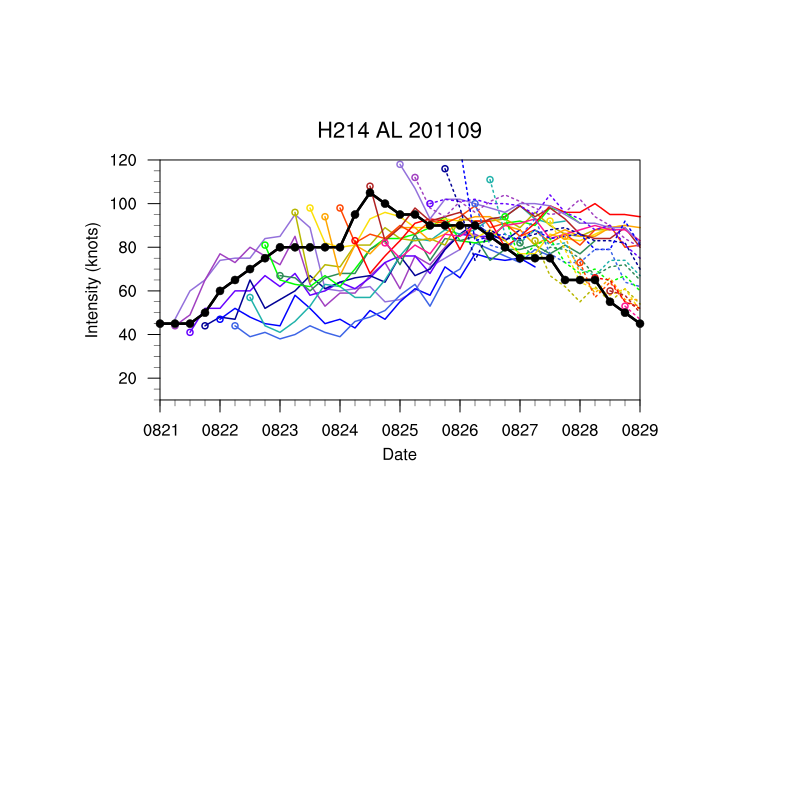 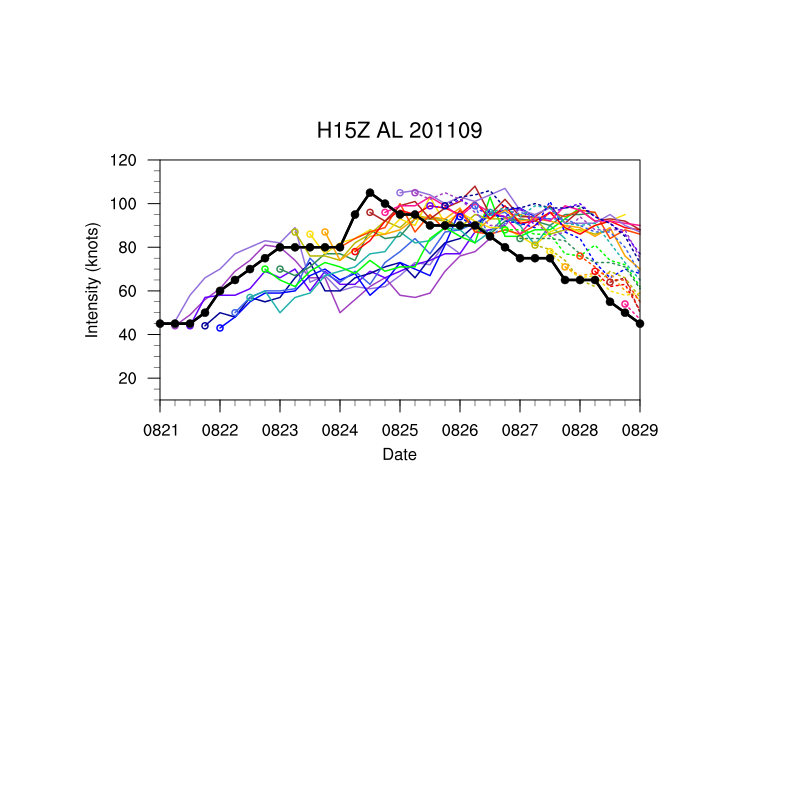 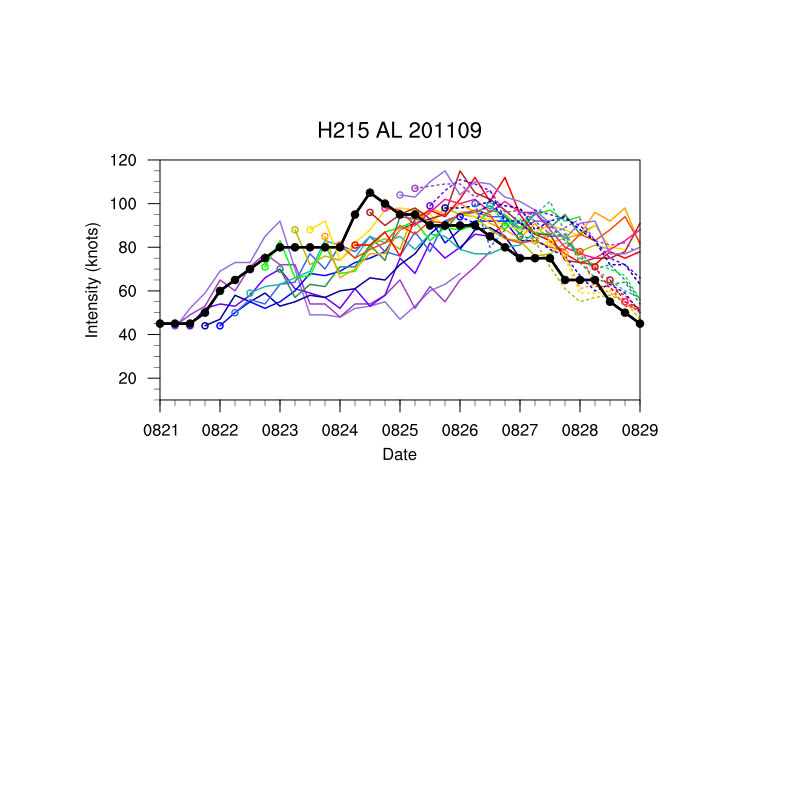 Improved intensity (48, 72h) of H215 over H15Z
Case: 201115 NATE (H214, H15Z and H215)
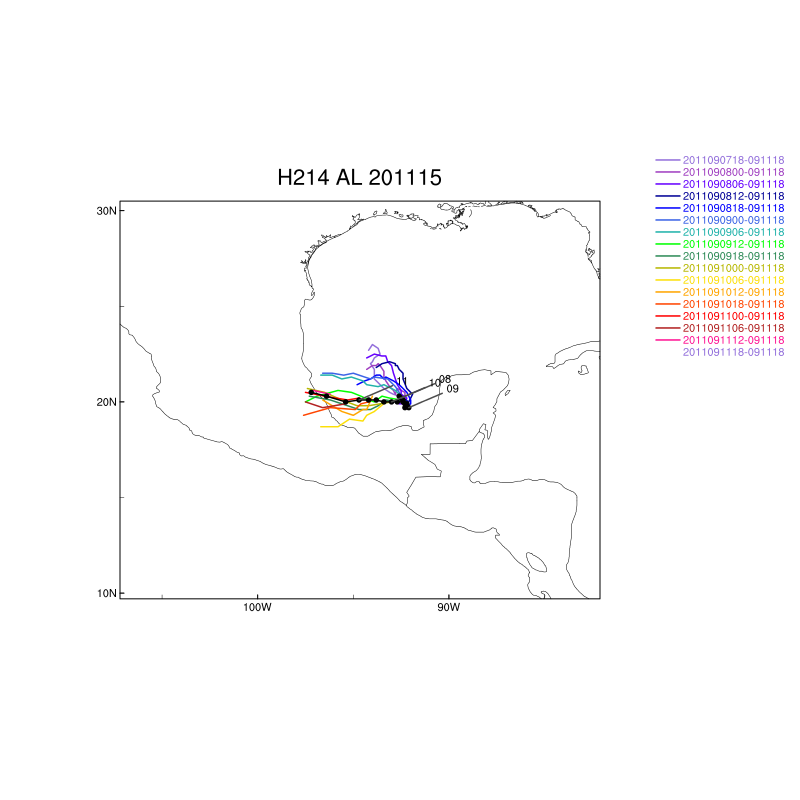 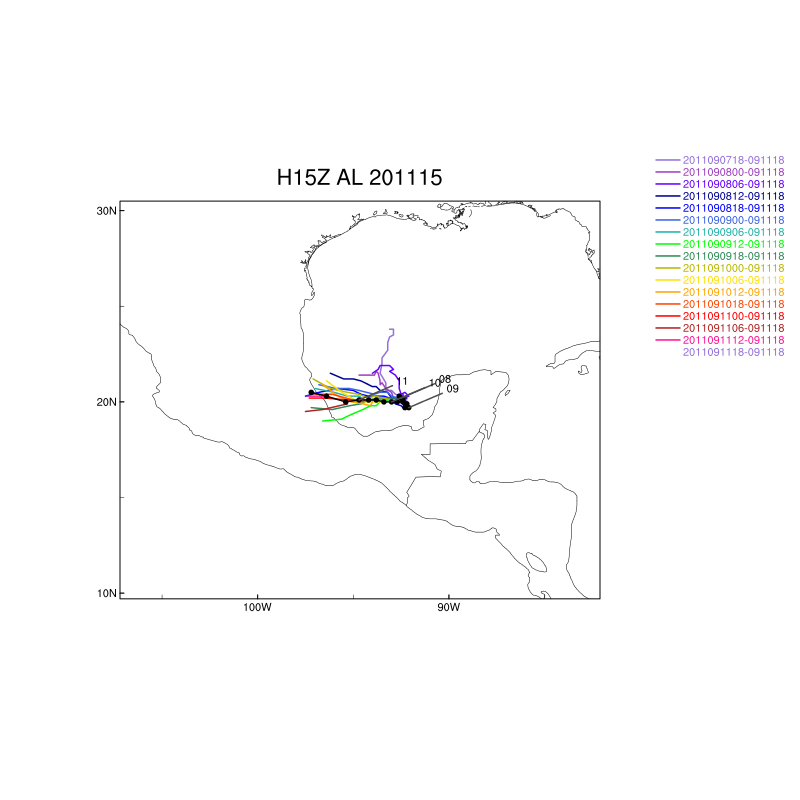 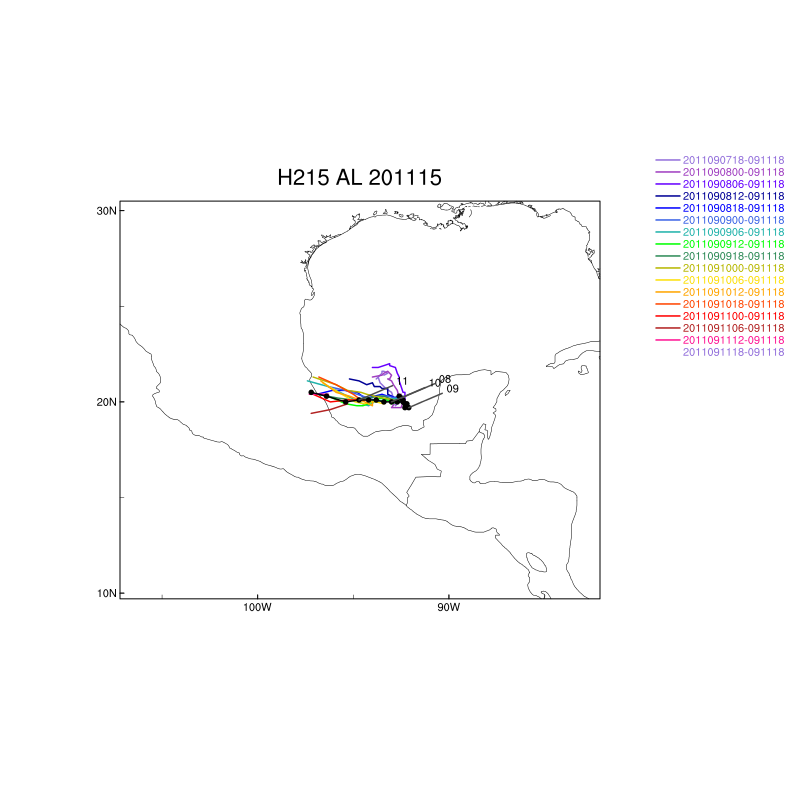 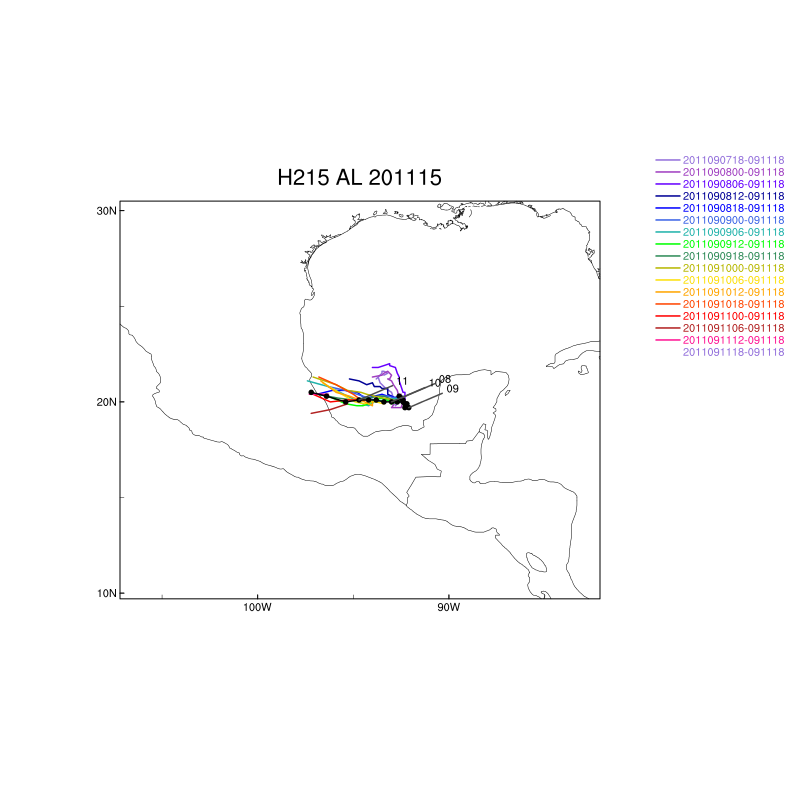 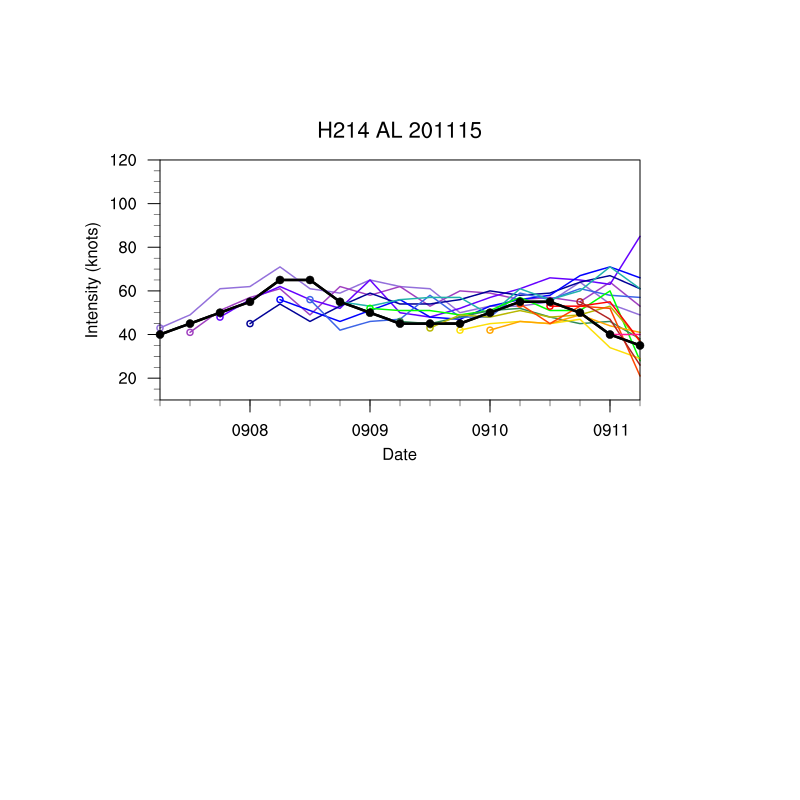 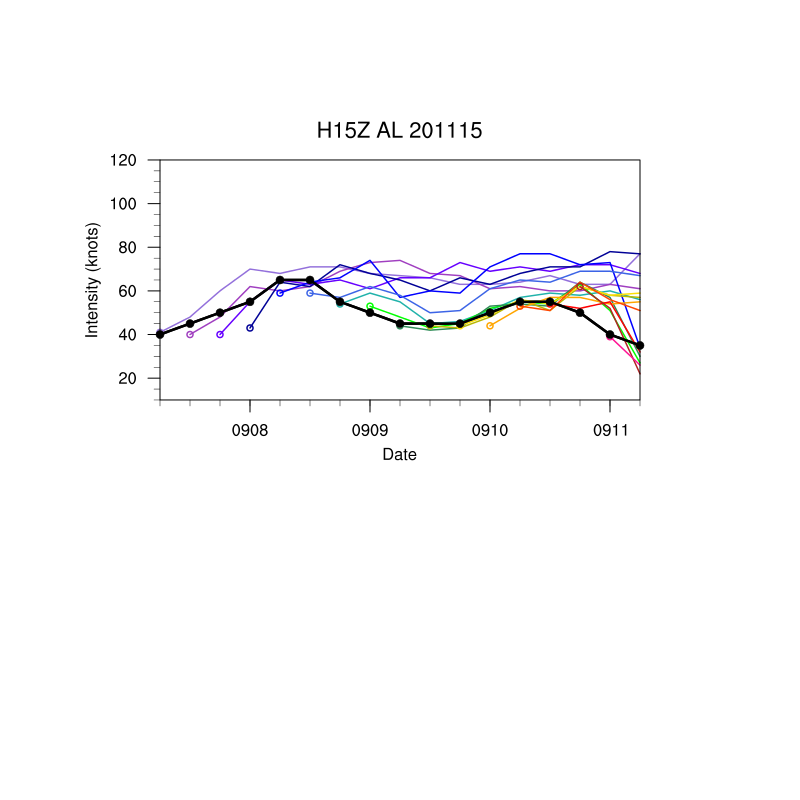 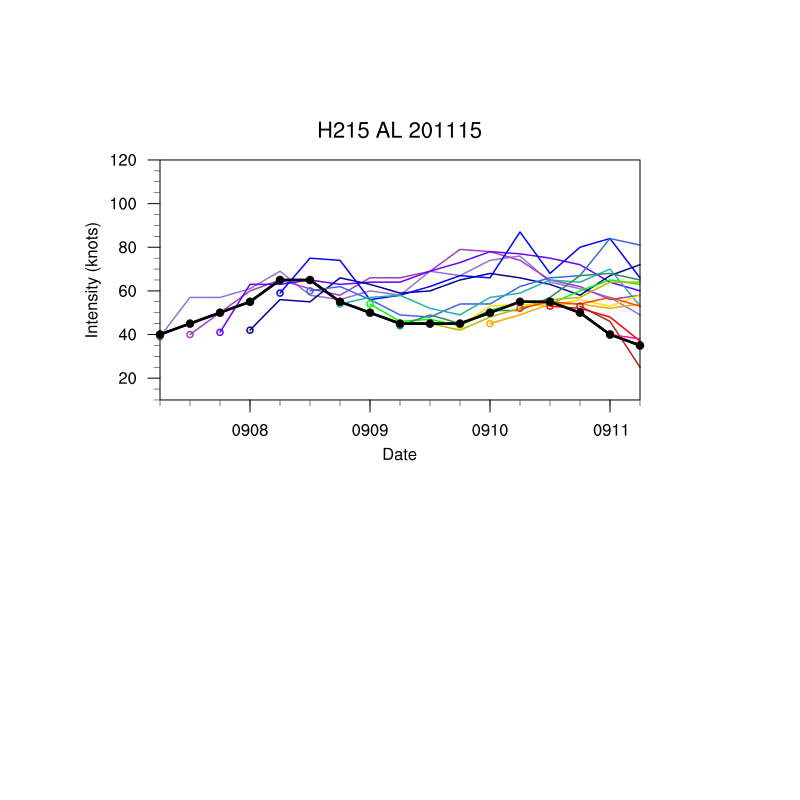 Degraded intensity (48, 72h) of H215 over H15Z